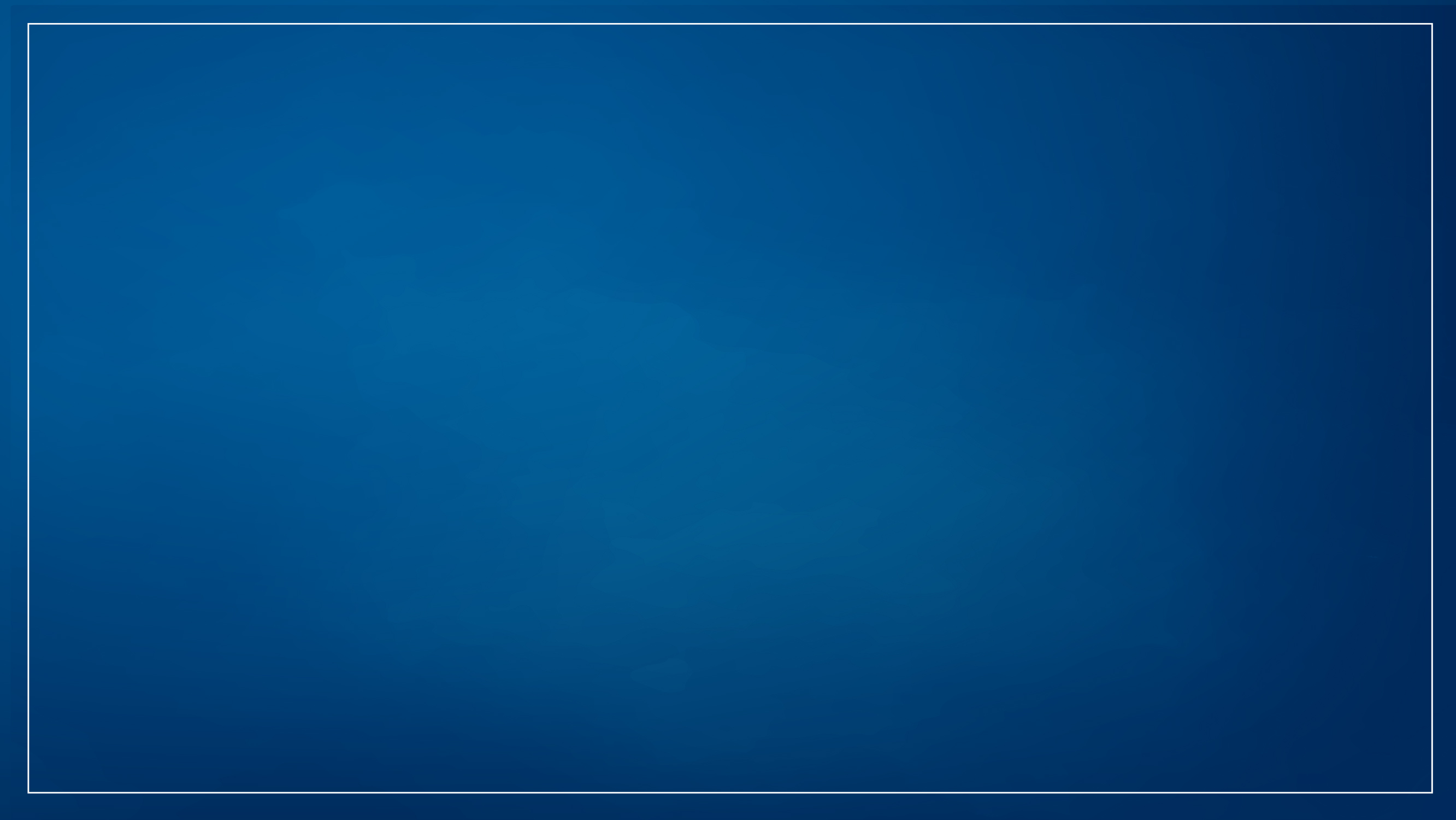 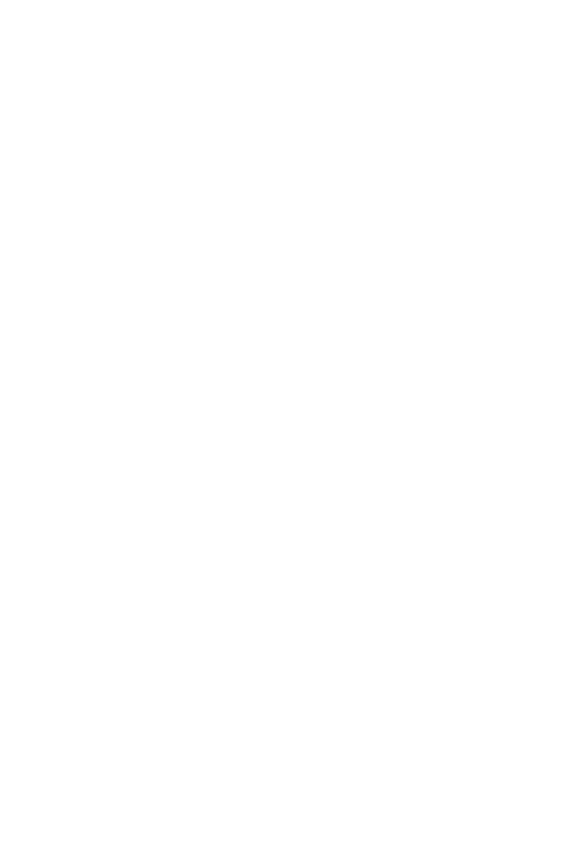 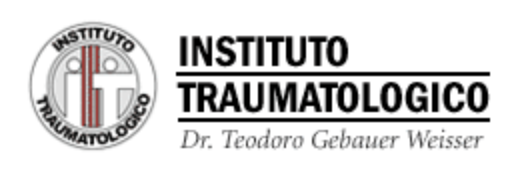 Agregar logo Hosp.
Fracturas en tobillo y pie
Hugo Henríquez Sazo
Curso Especialidades Médico – Quirúrgicas I 
Traumatología
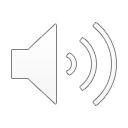 Marzo 2023
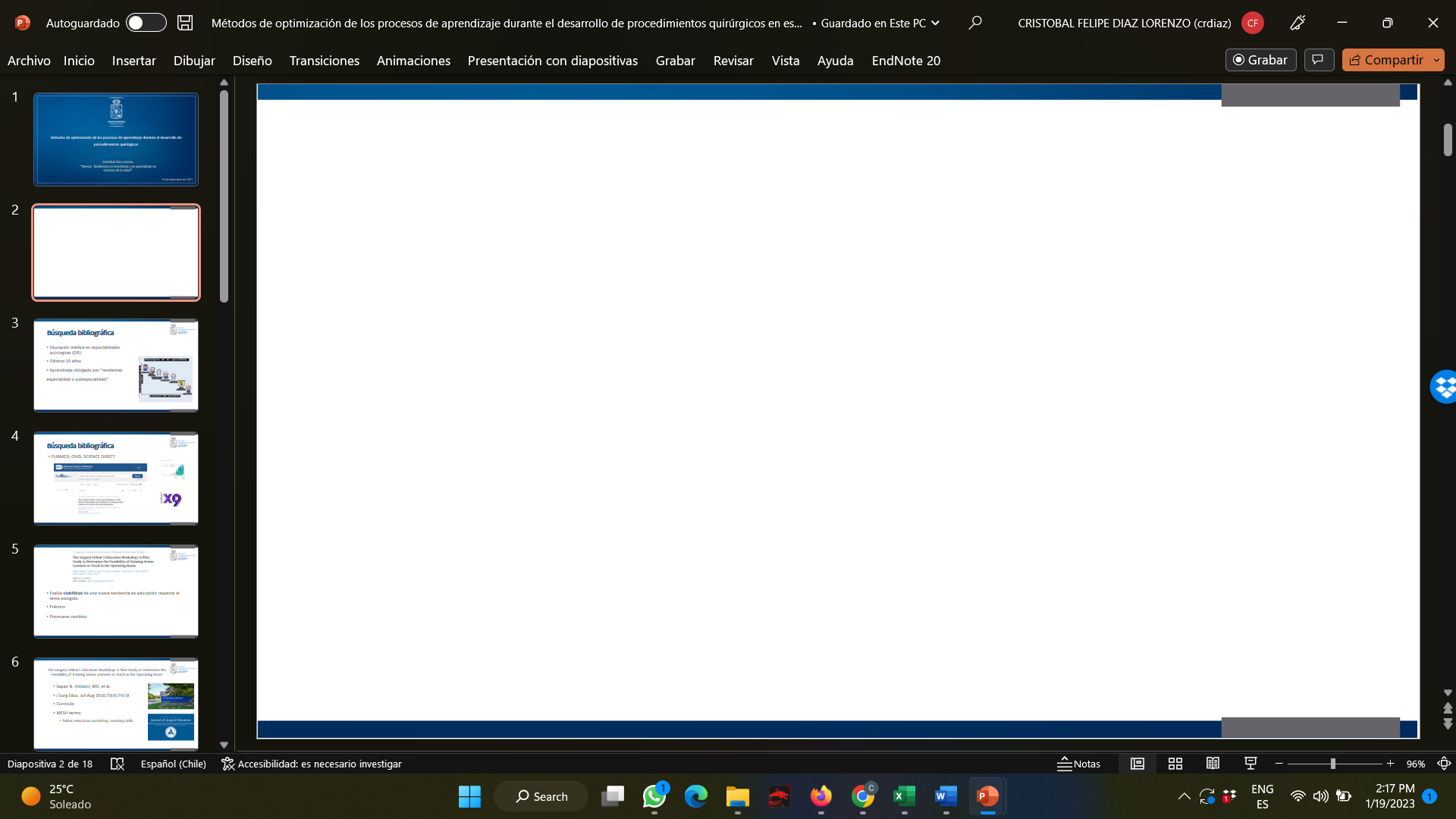 Fracturas de tobillo
La mayoría de las fracturas de tobillo son por mecanismo rotacional

“Torsión de tobillo”

Clínica desde escasa o nula deformidad hasta deformidades extremas 

Estudio radiológico de regla en 2 planos

Estabilidad > clave para el manejo
Fxs estables: manejo ortop. 2,8% artrosis Rx (18 a-s) // 84% sin sintomas
Fxs inestables: ortop: 65.5% artrosis v/s 20,9 % manejo quirúrgico
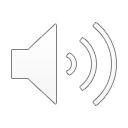 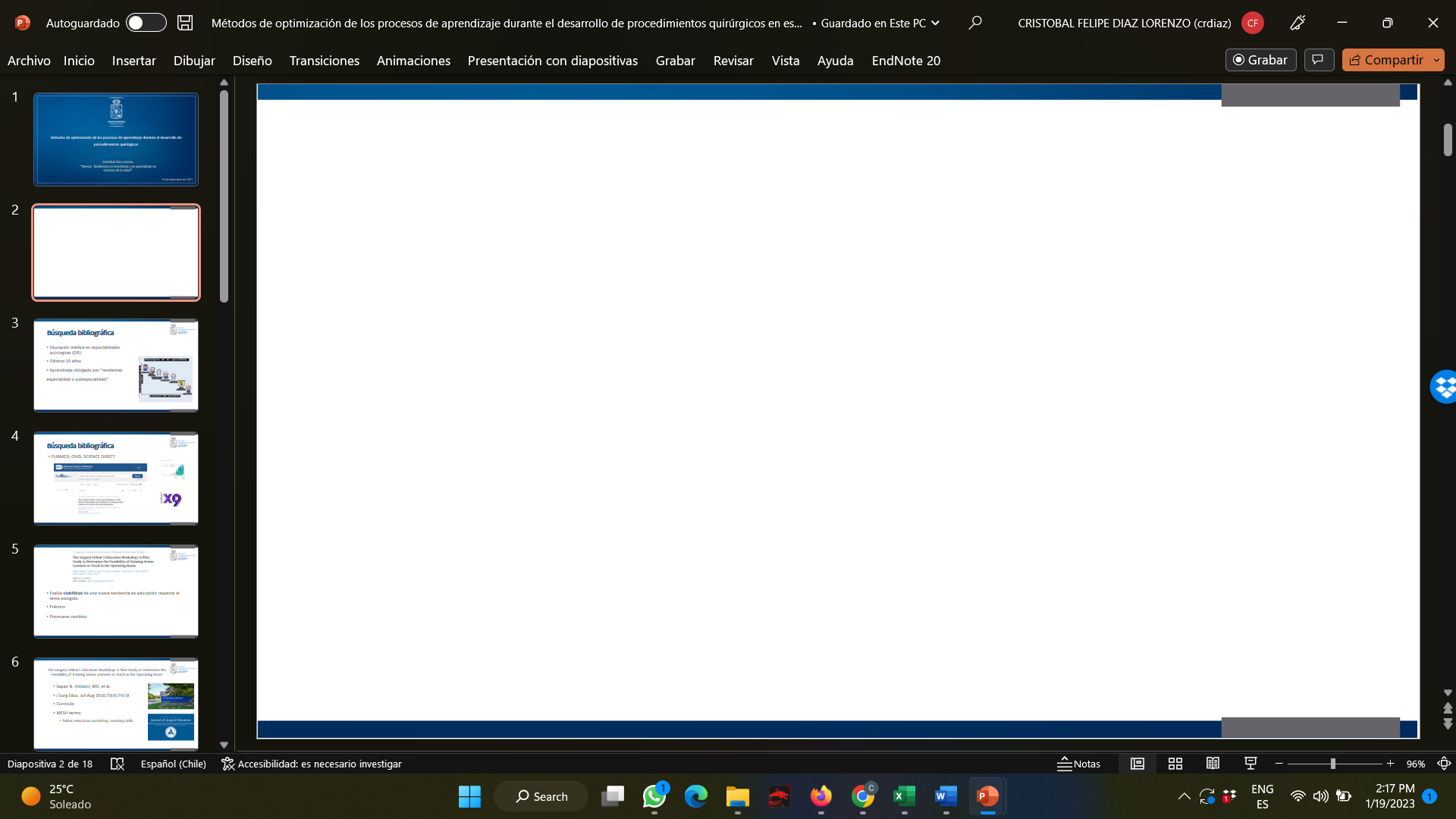 Fracturas de tobillo
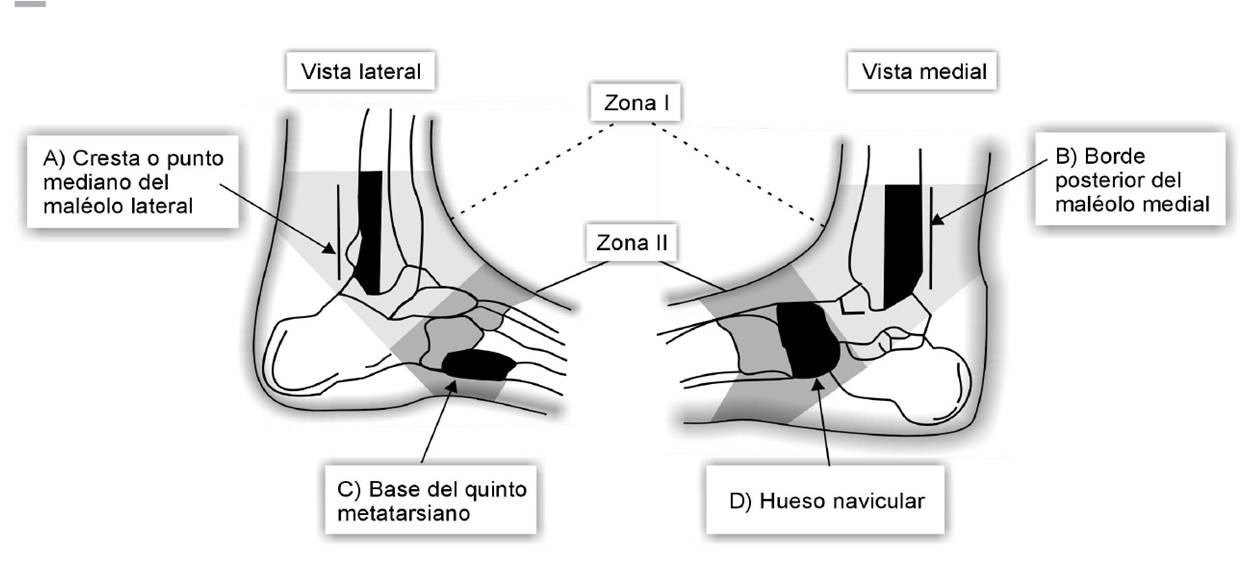 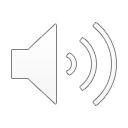 Can Med Assoc J. 1992
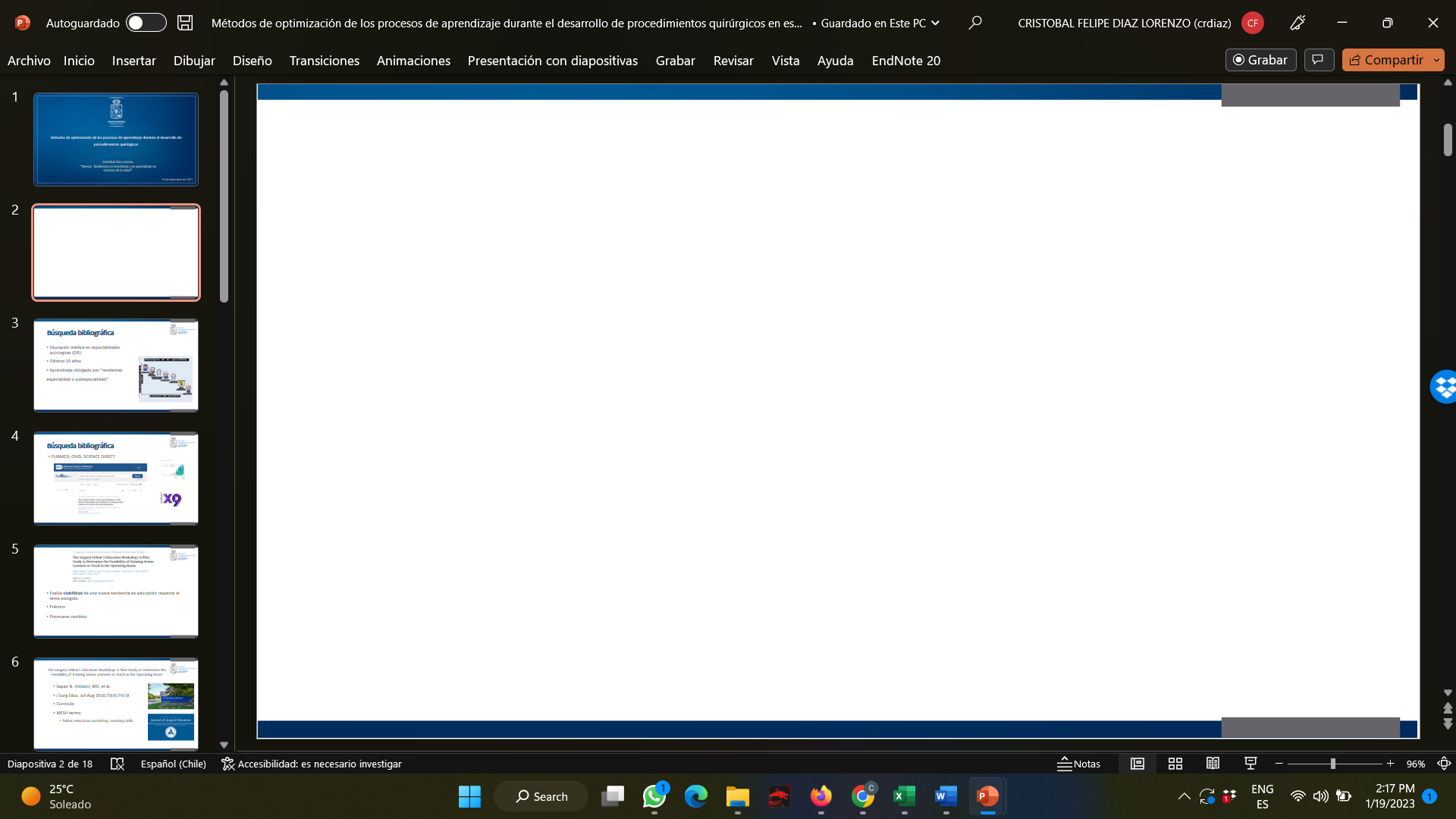 Fracturas de tobillo
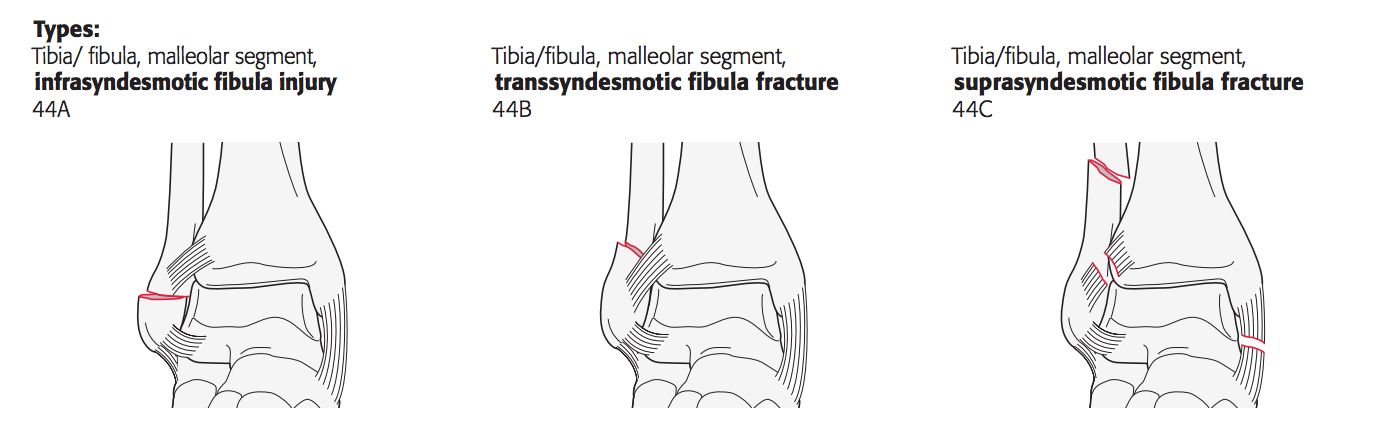 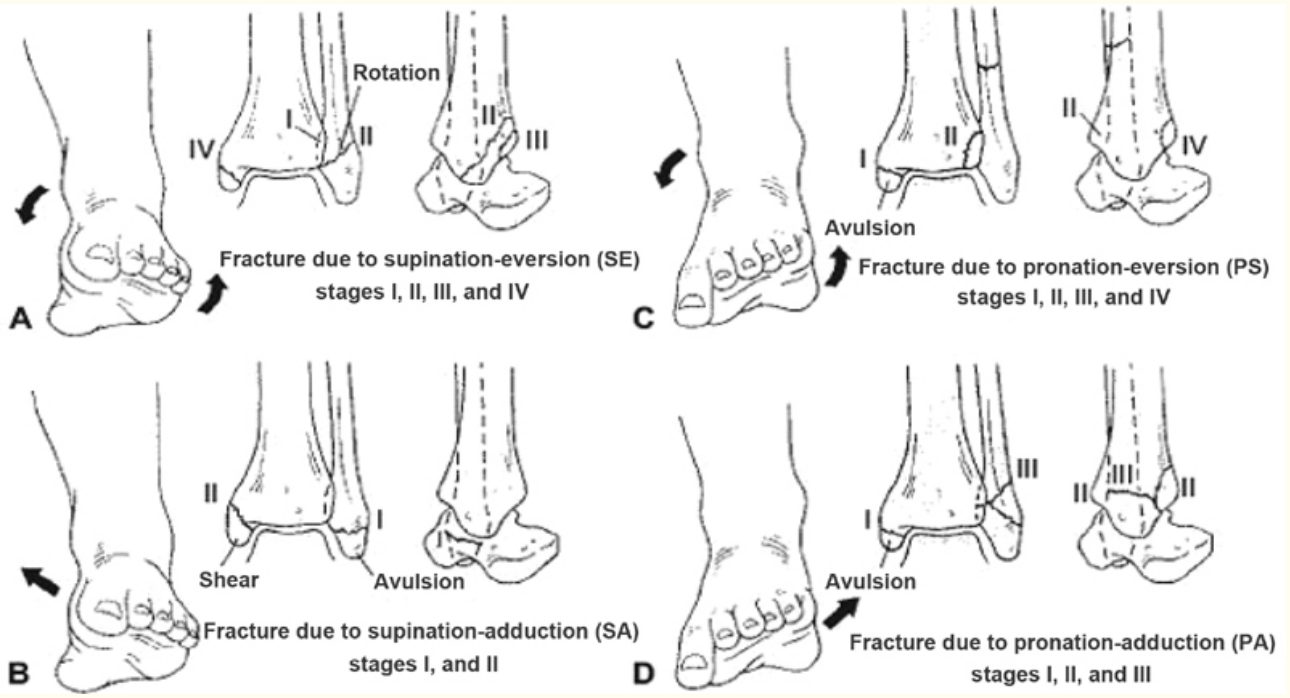 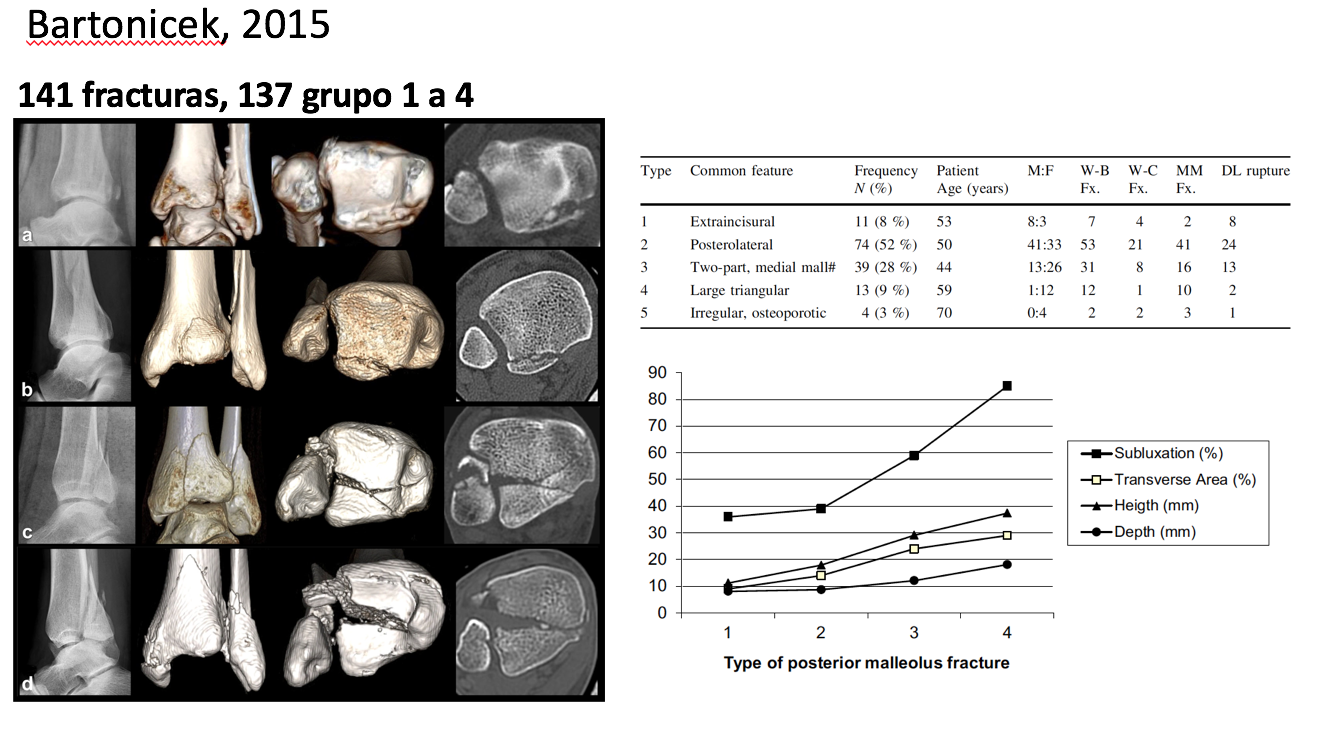 Lauge - Hansen
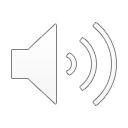 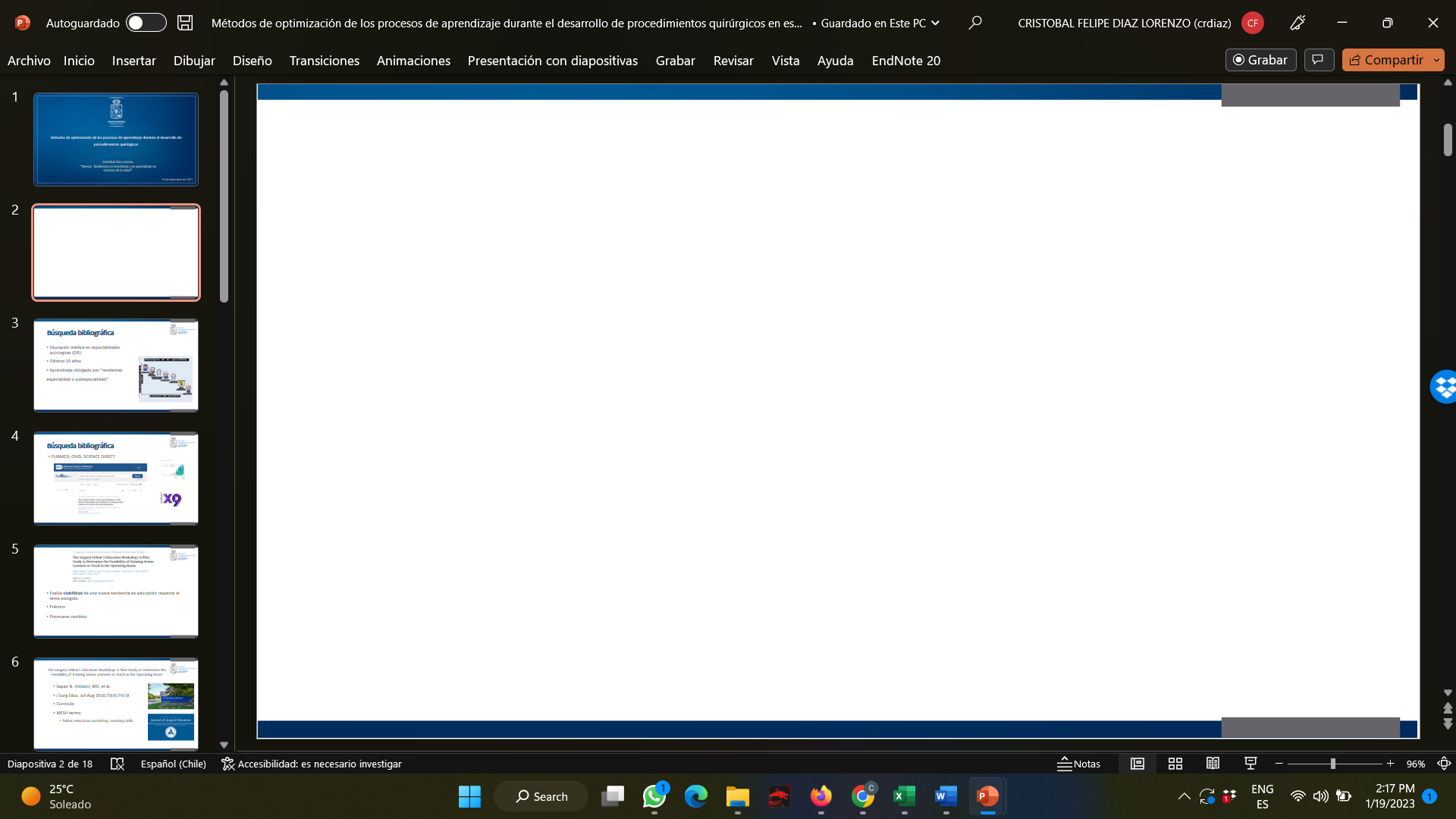 Fracturas de tobillo
32 años
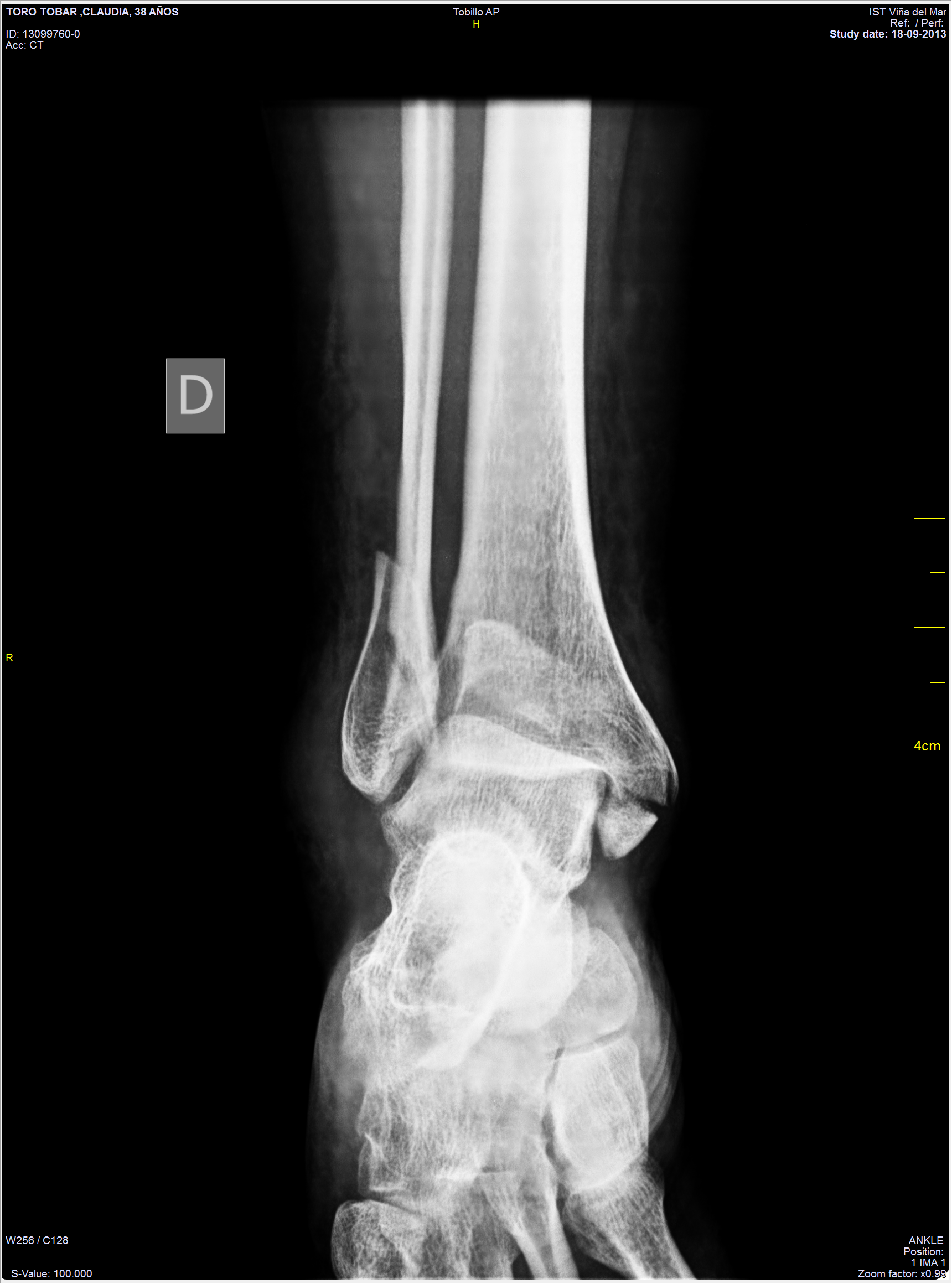 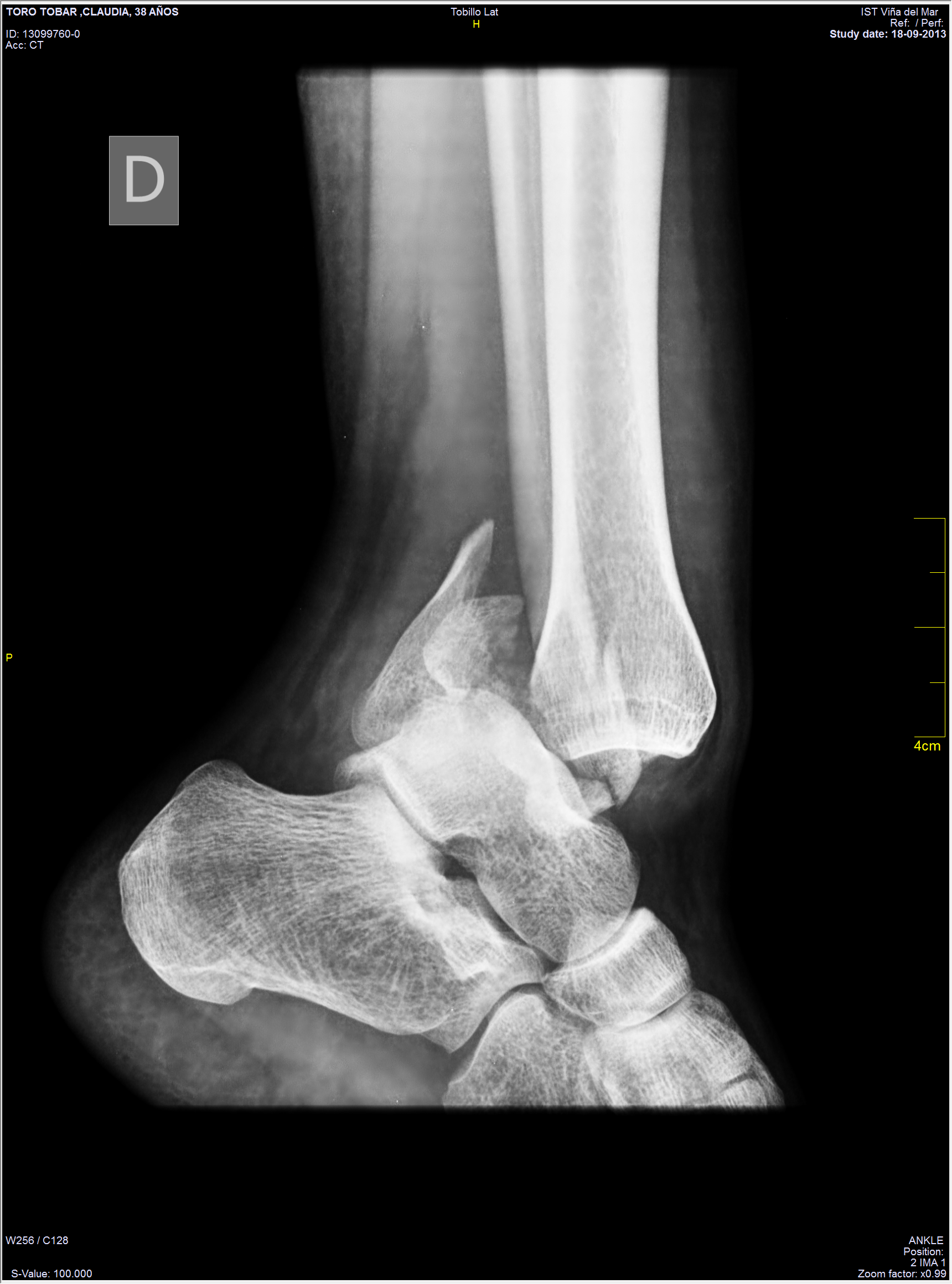 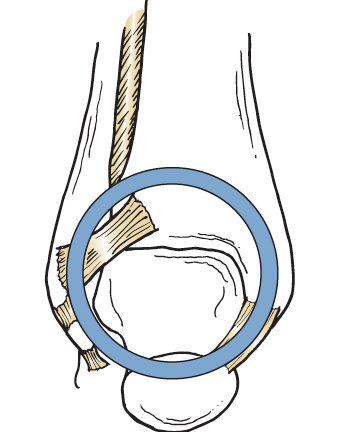 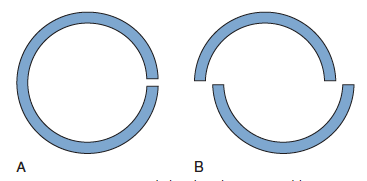 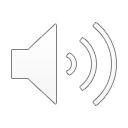 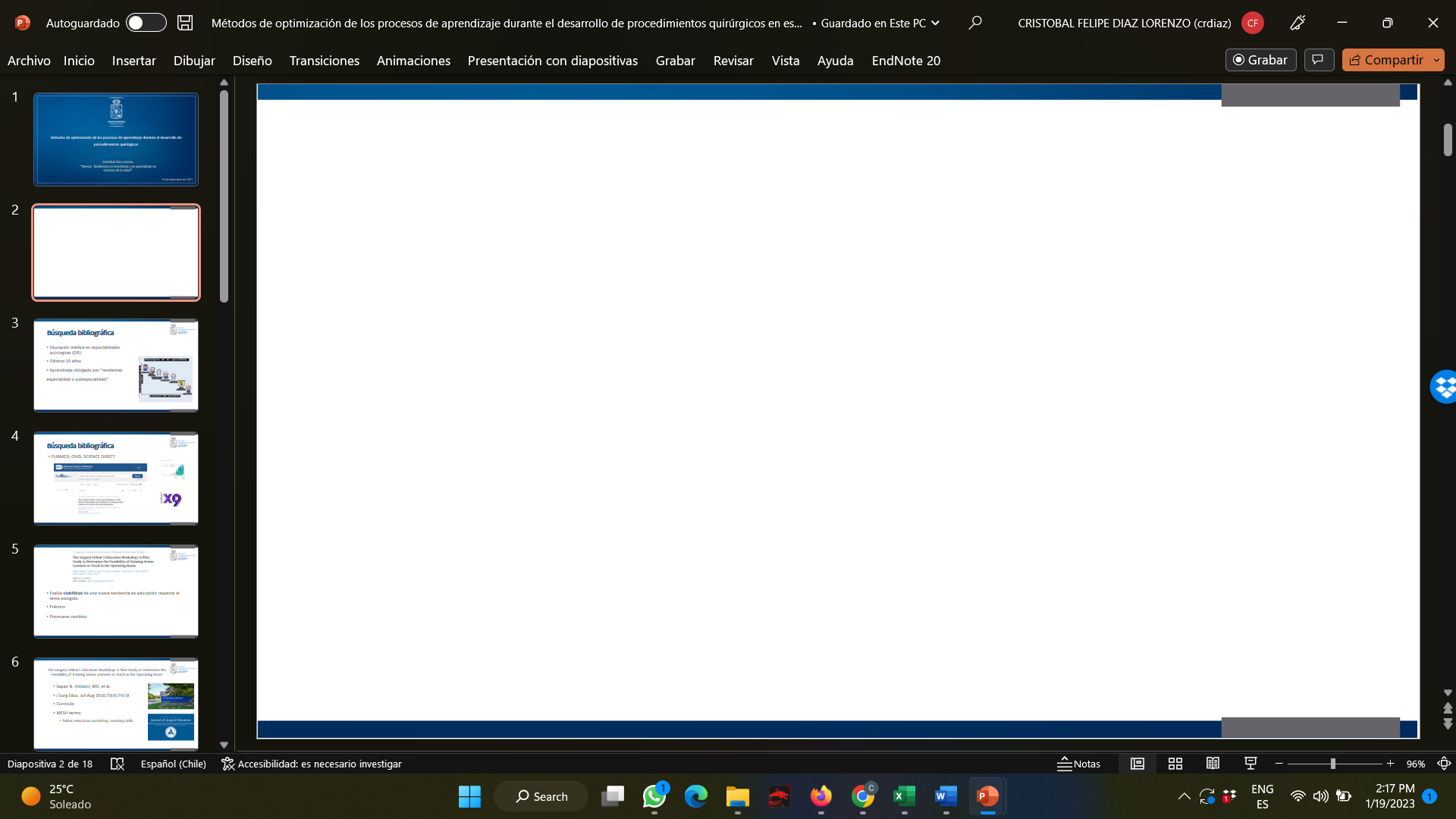 Fracturas de tobillo
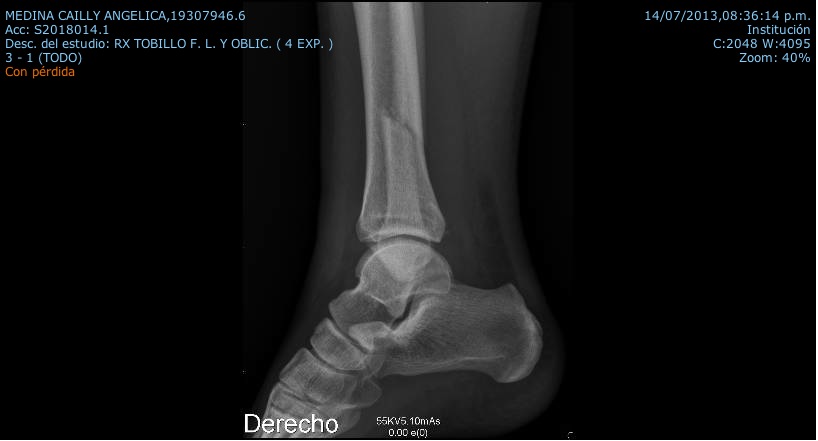 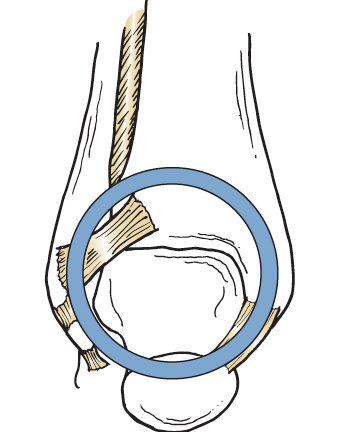 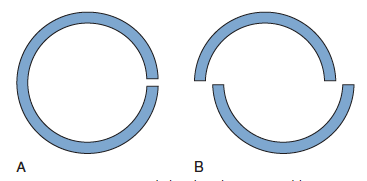 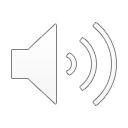 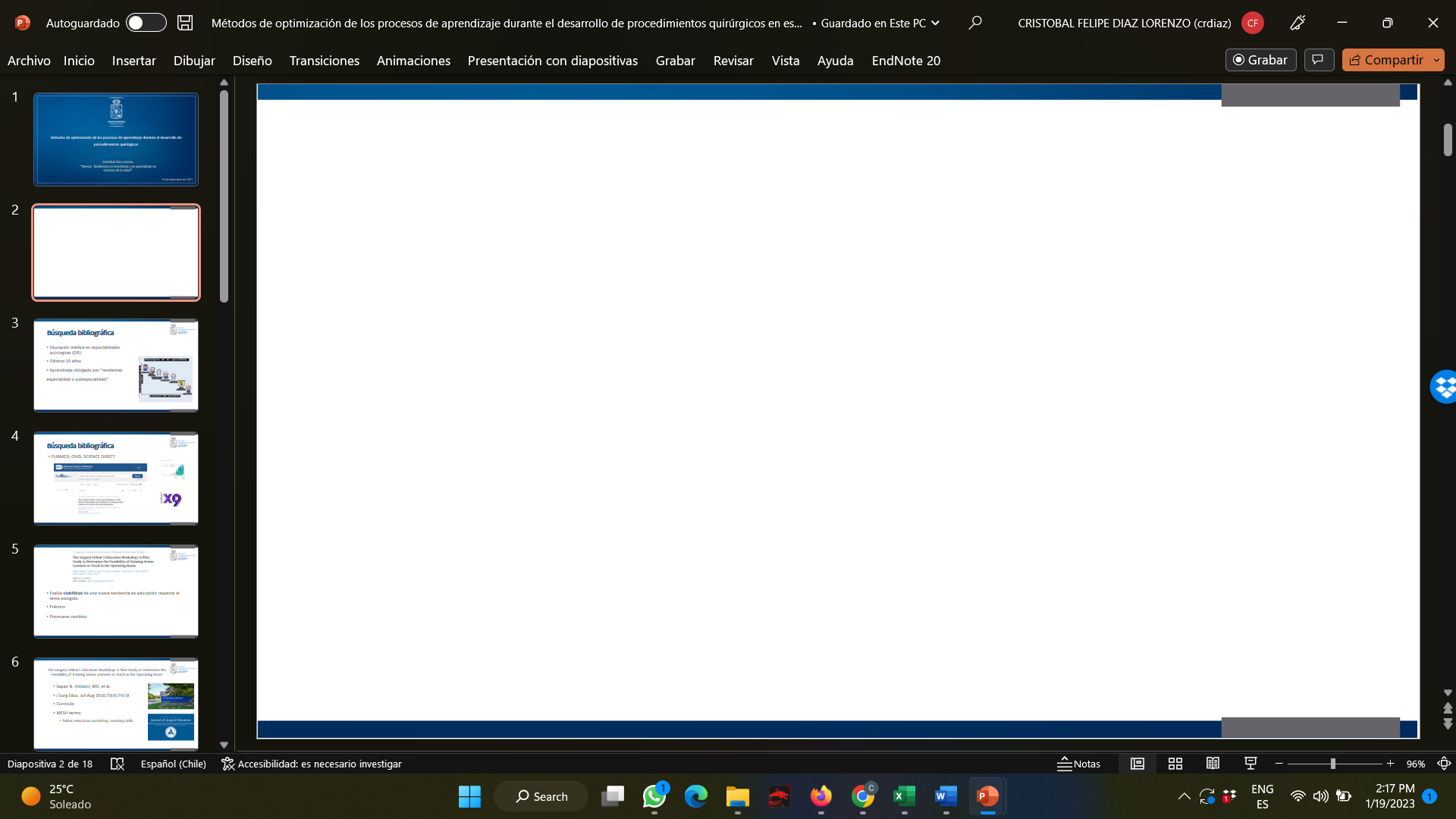 Fracturas de tobillo
32 años
¿Qué preguntas nos hacemos?

Lesiones asociadas

Estado de partes blandas – expuesta?

Mecanismo de lesión

Estudio correcto

Maleolos comprometidos

Estado neurovascular

Tratamiento correcto

Manejo: Transitorio  - definitivo
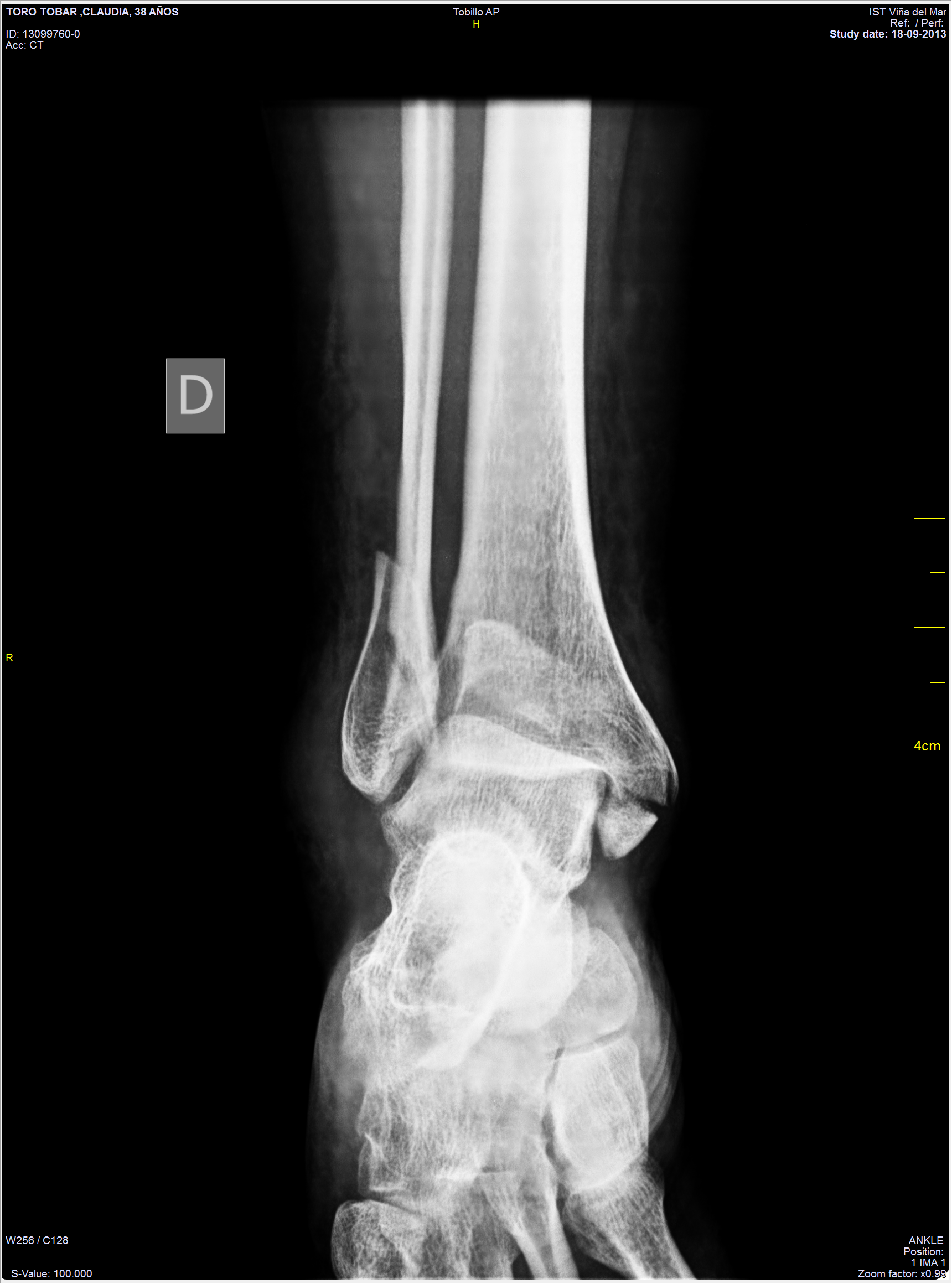 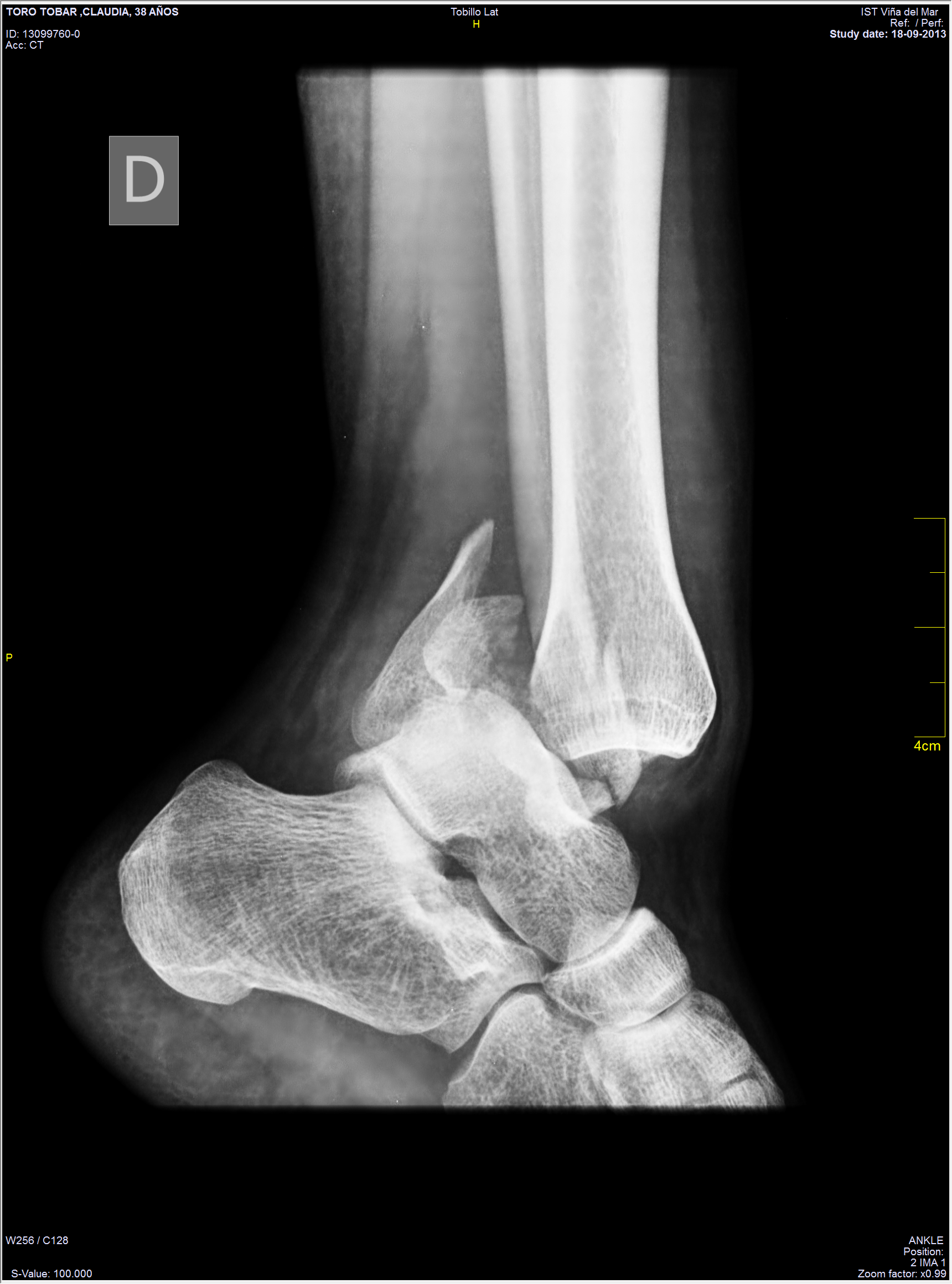 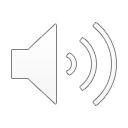 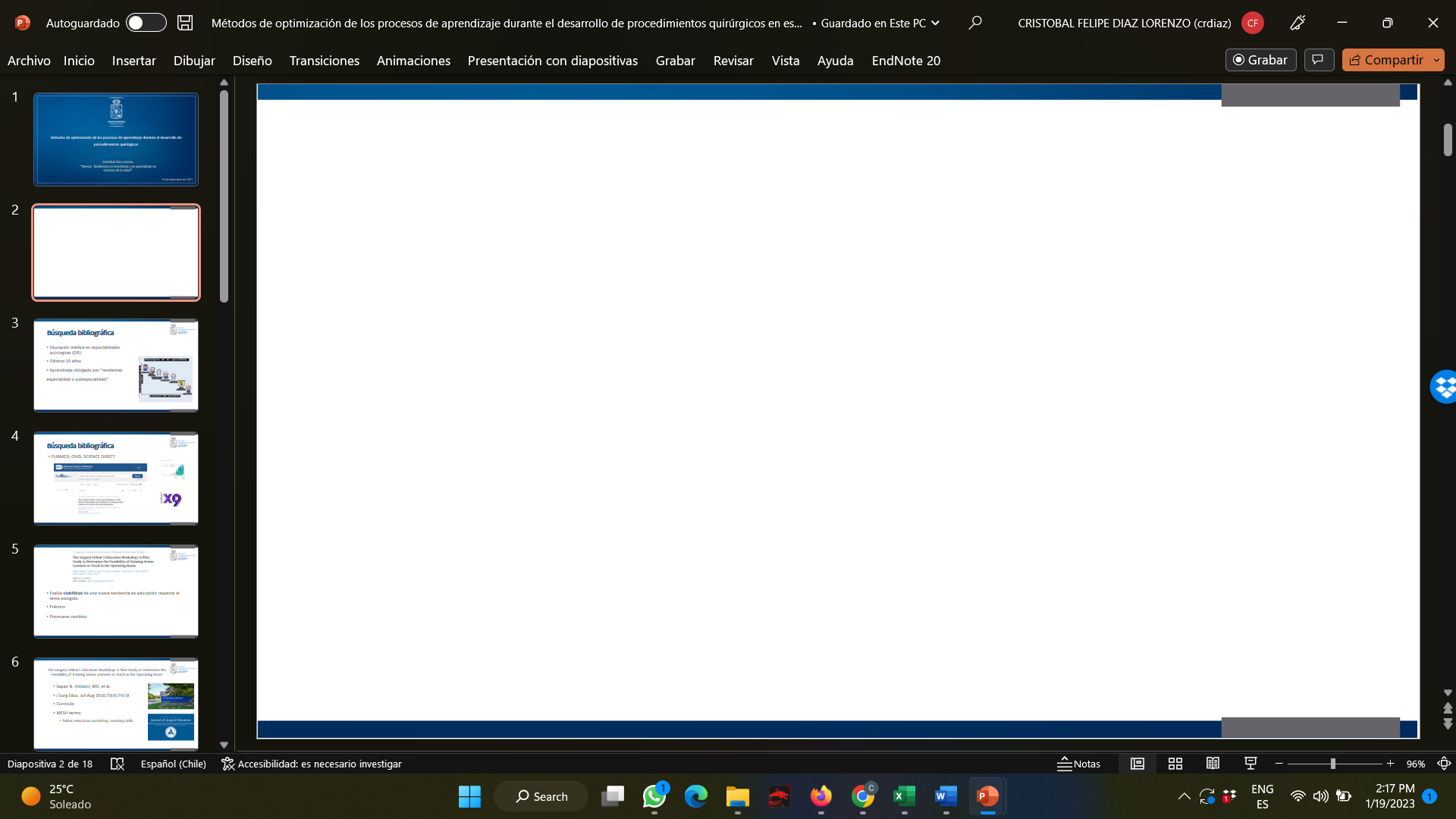 Fracturas de tobillo
Evaluación en Servicio de Urgencia
Manejo inicial
Manejo definitivo
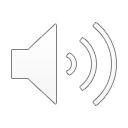 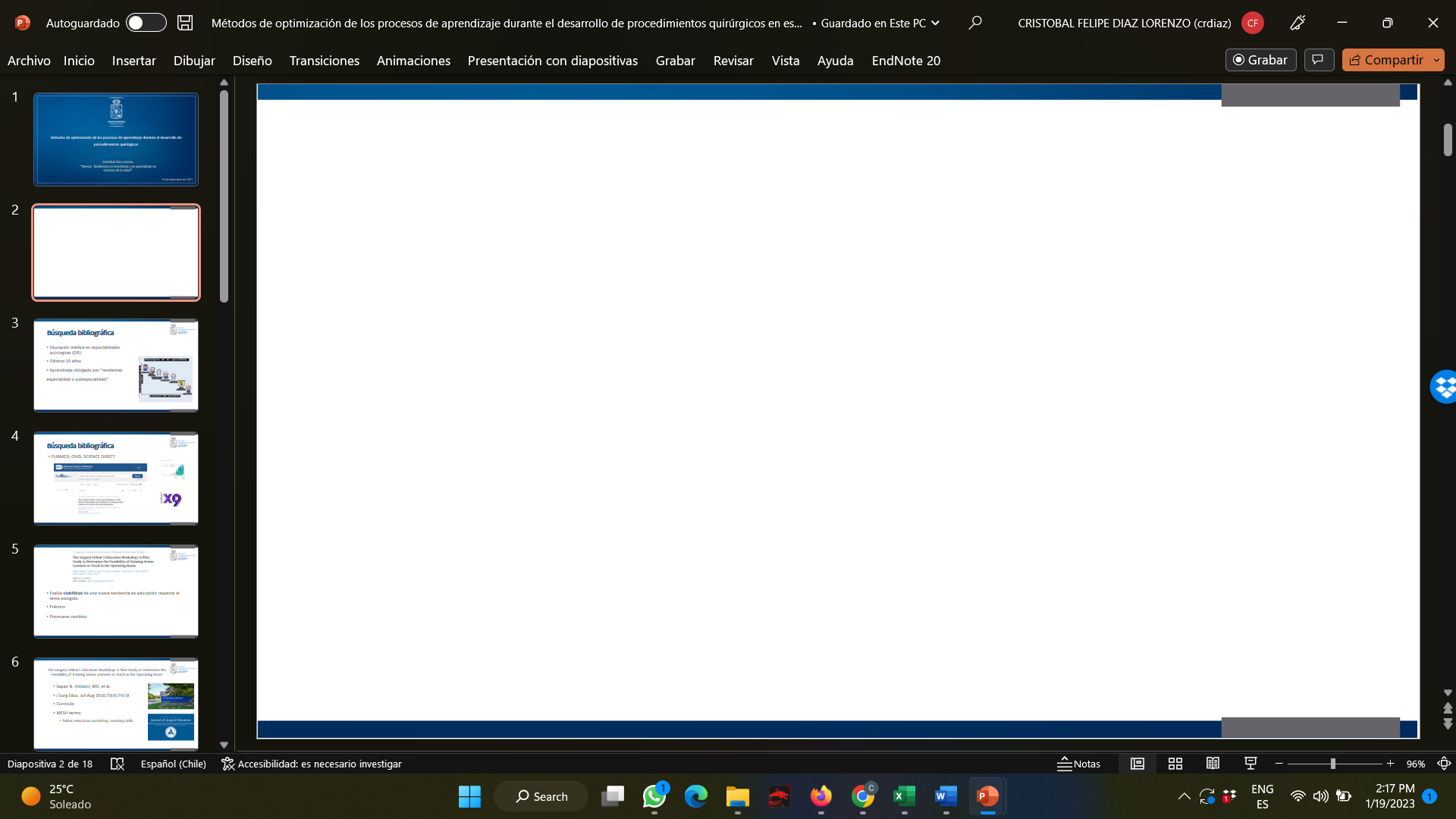 Fracturas de tobillo
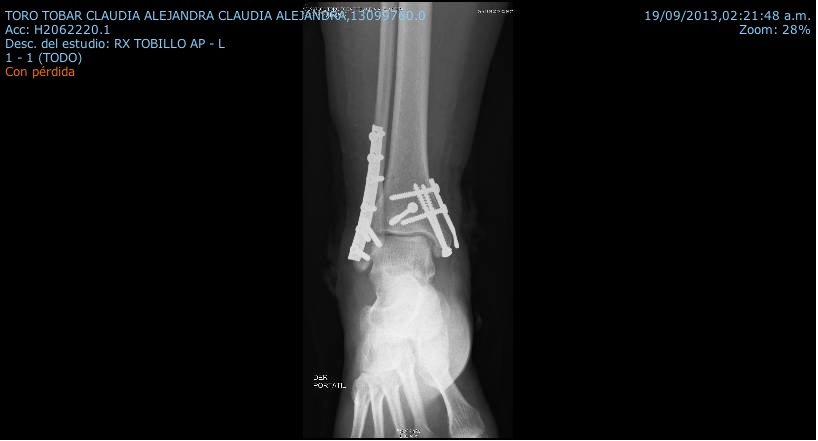 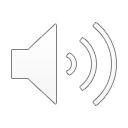 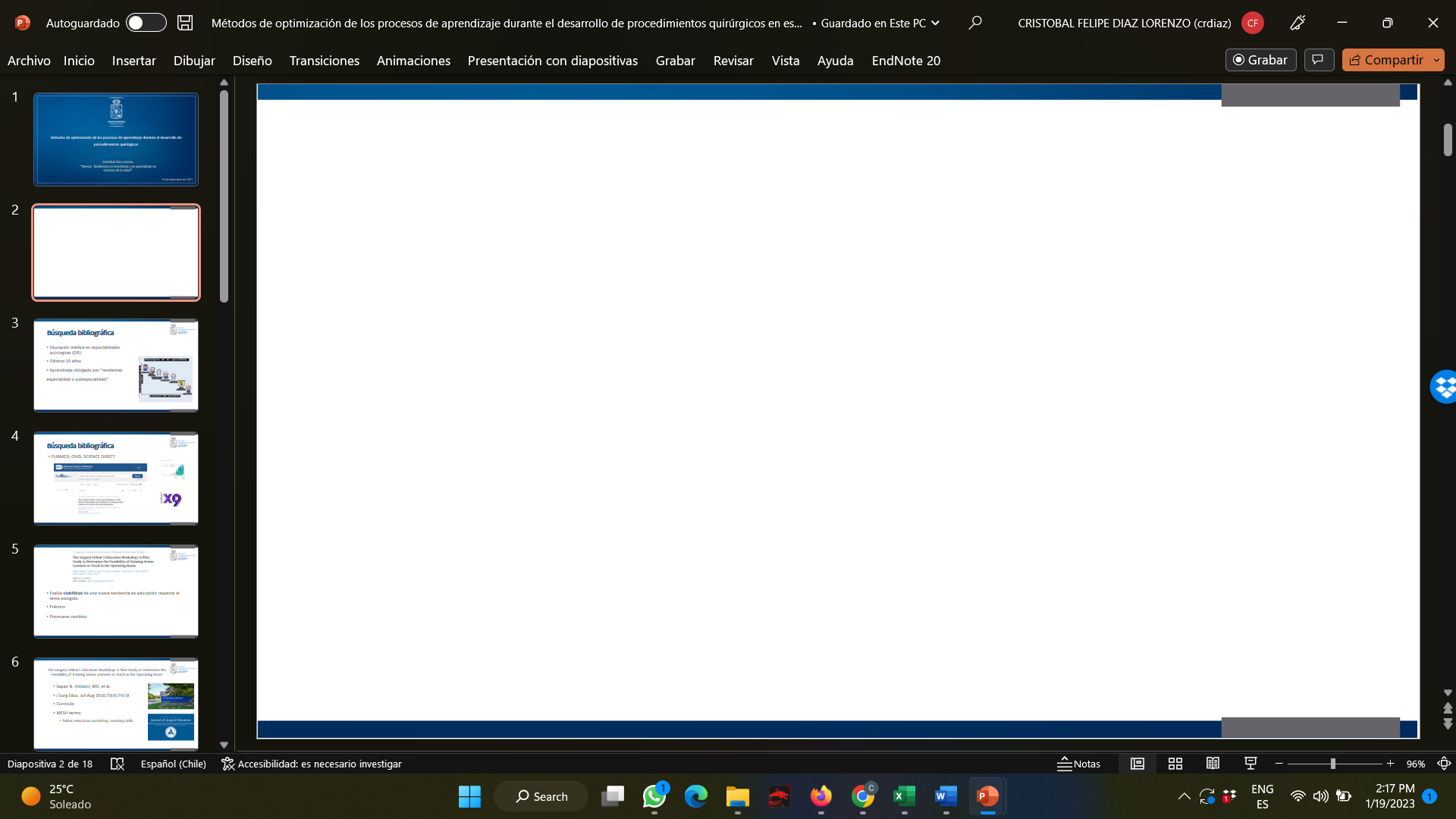 Fracturas de Lisfranc
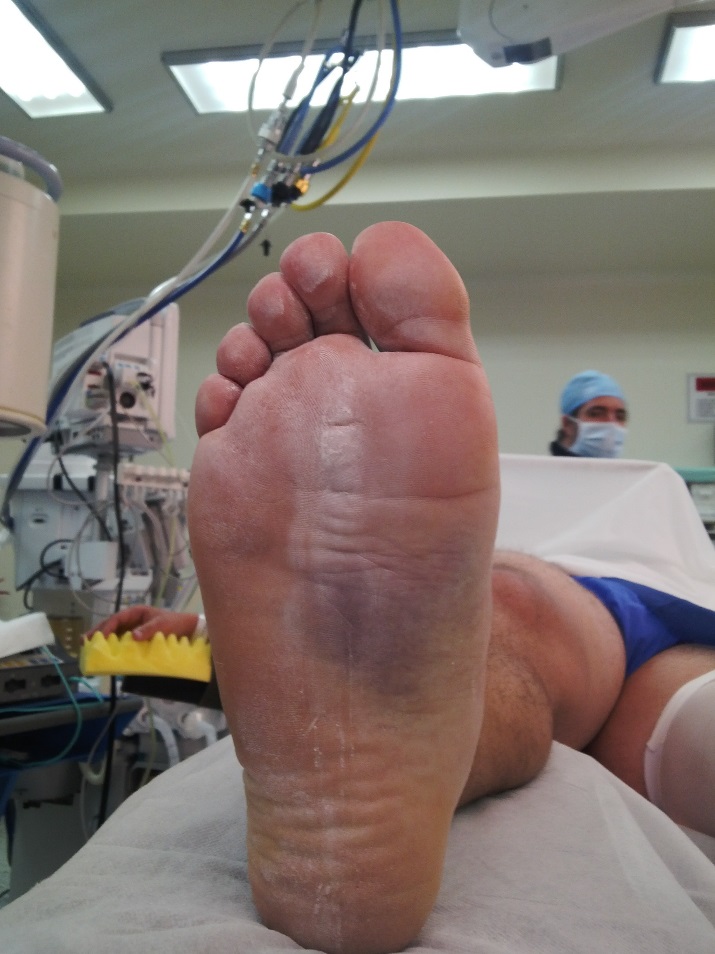 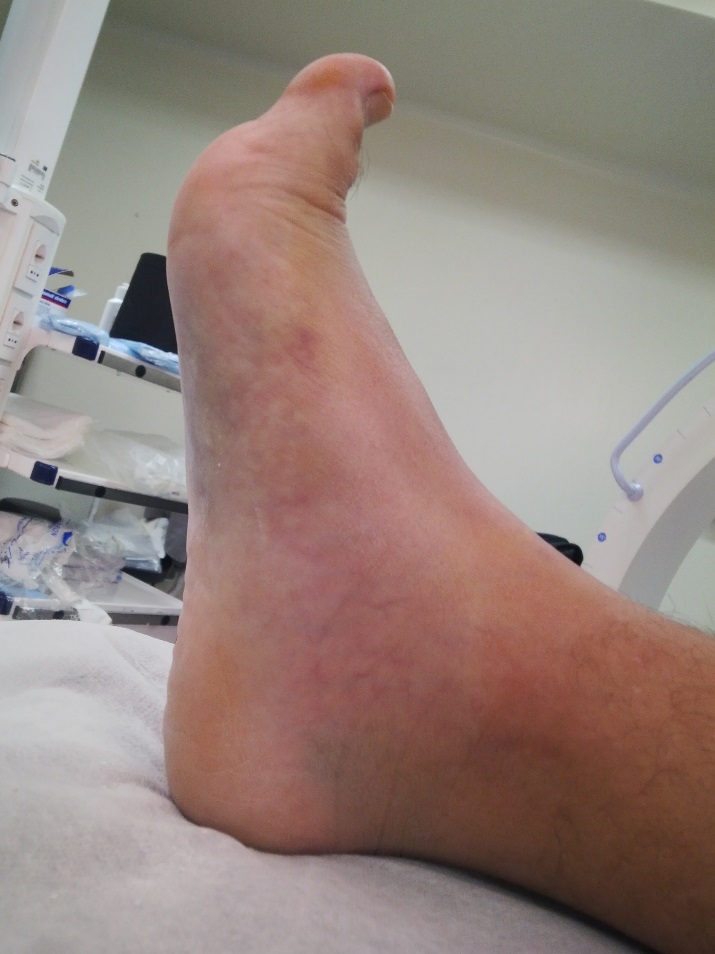 Alta energía 2/3 

20% de no diagnóstico

Alto índice de sospecha
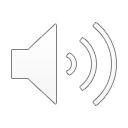 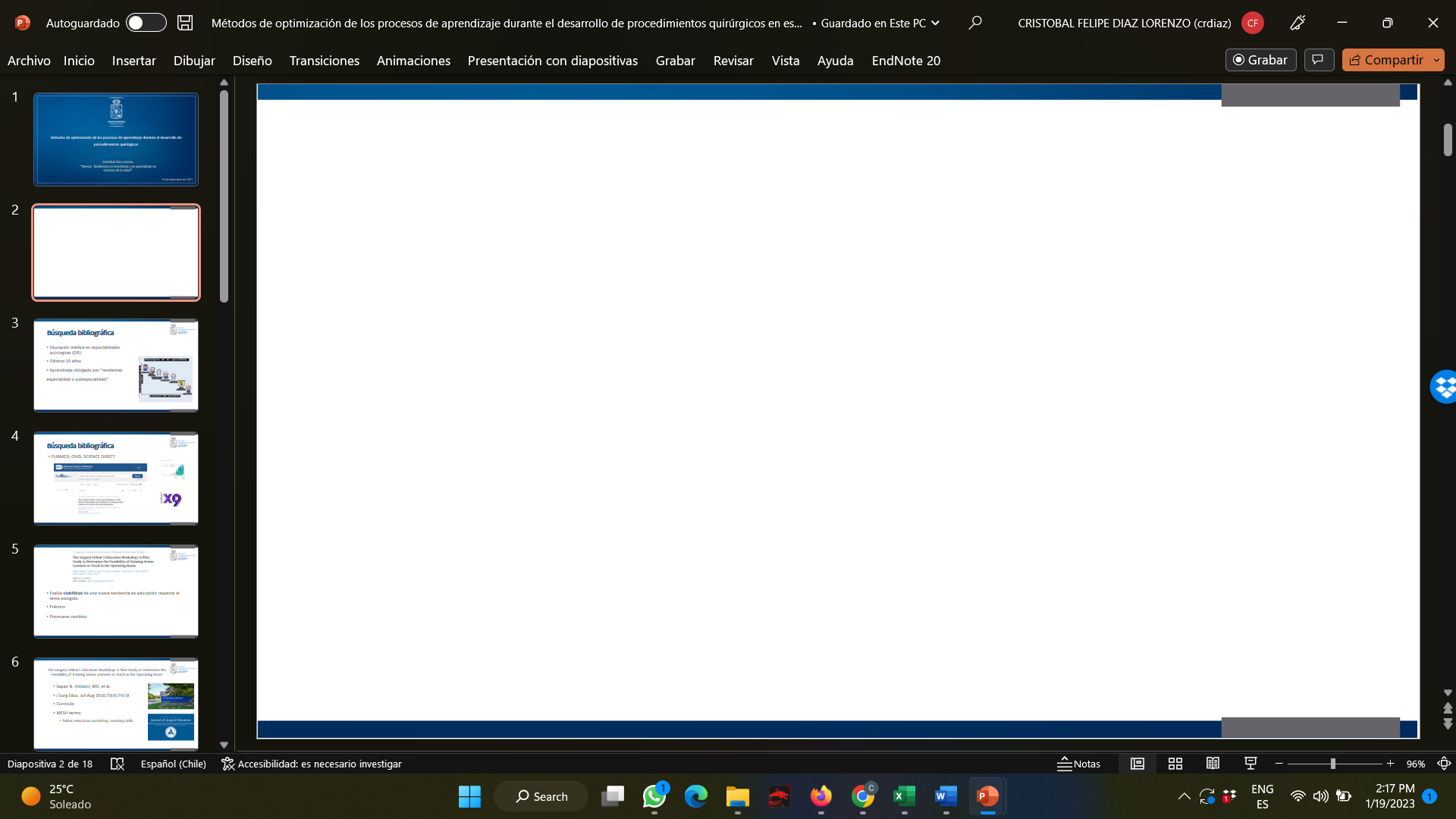 Fracturas de Lisfranc
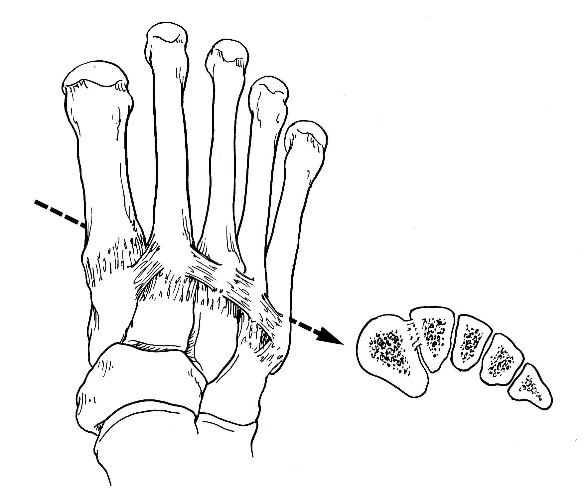 Complejo tarso-MTT
Óseo
Ligamentos

Columnas
Medial (5-10º)
Media (mínima)
Lateral (10-20º)
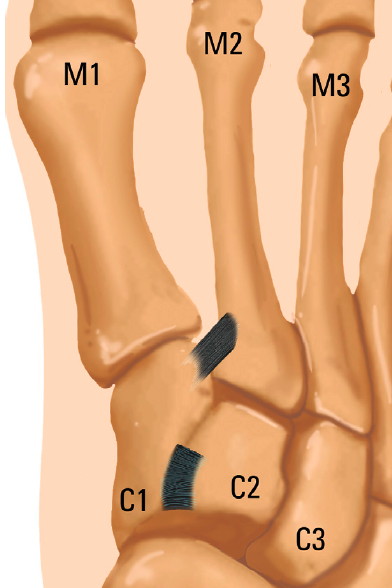 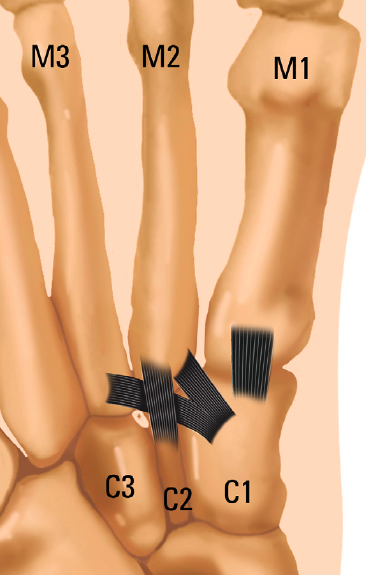 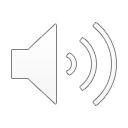 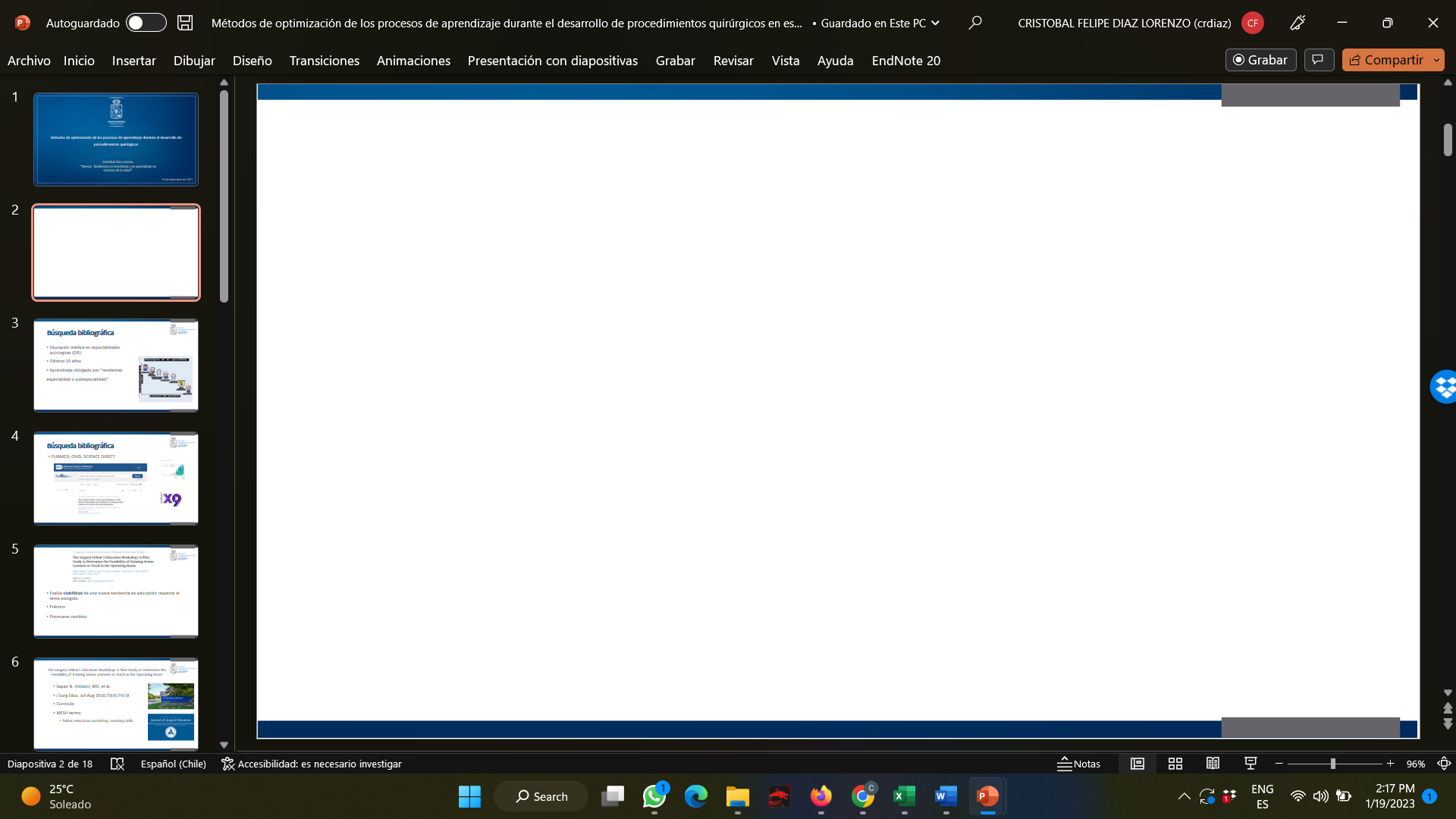 Fracturas de Lisfranc
Twisting antepie
Carga Axial
Aplastamiento
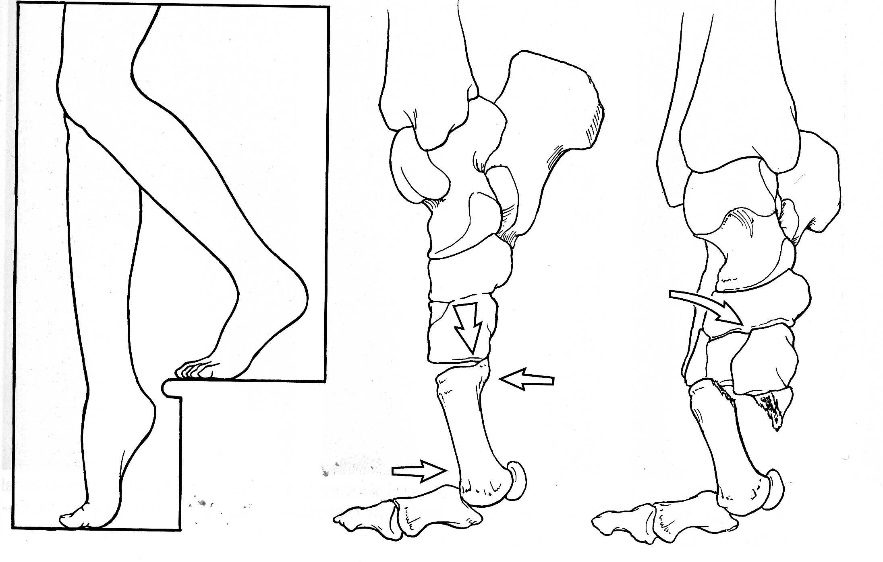 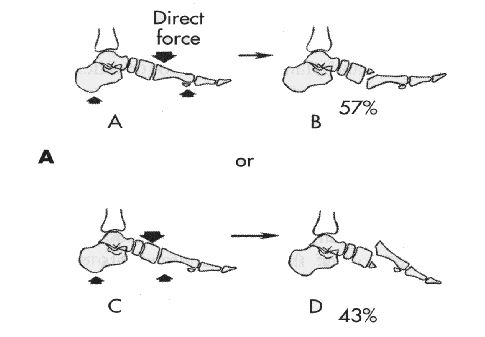 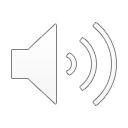 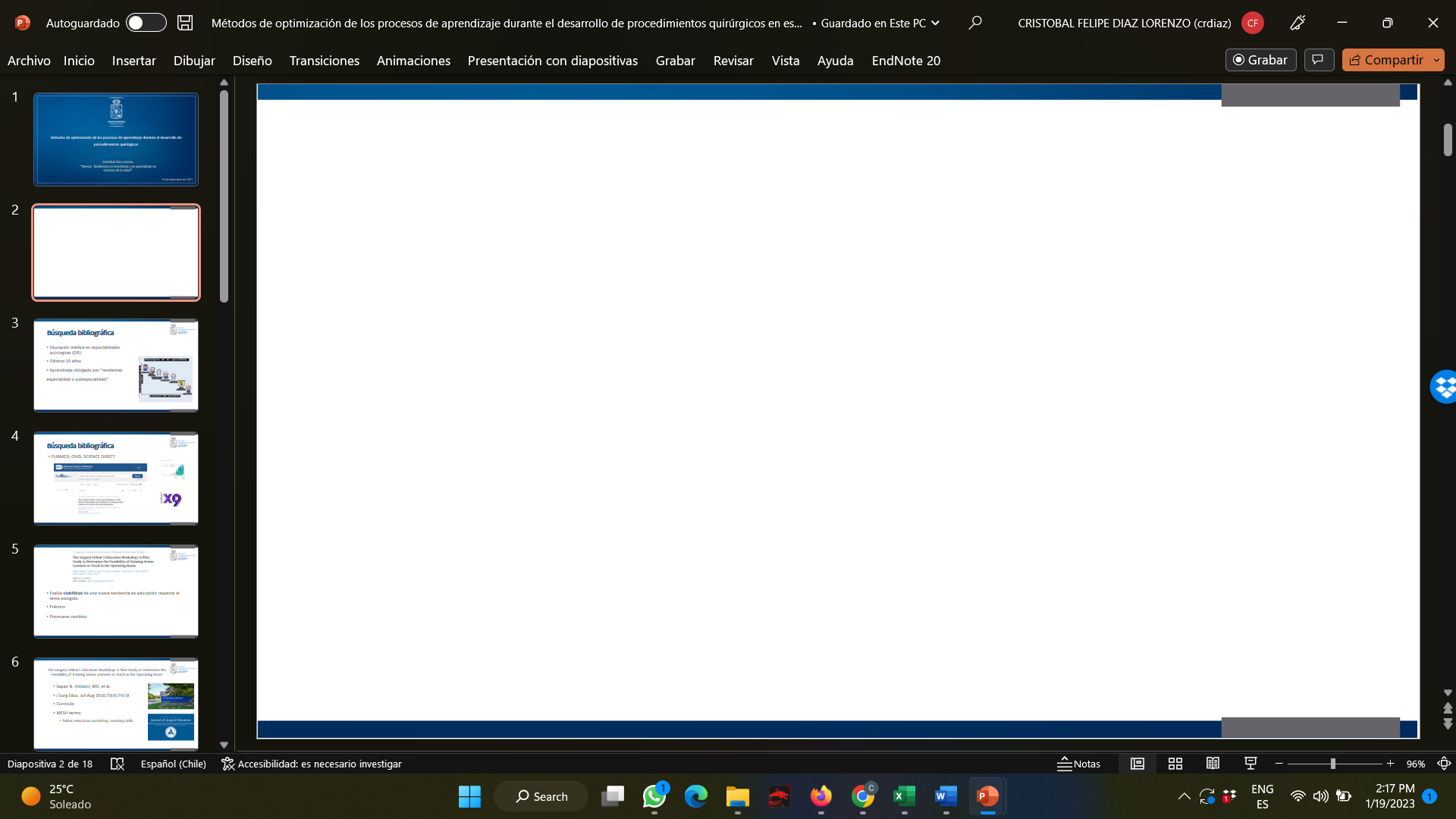 Fracturas de Lisfranc
Clínica + Radiología
1. RX AP, Lat y Oblicua Int 30º.
2. Rx en carga comparativa.

3. RX de STRESS siempre
-En caso de DUDA diagnóstica.
-Para determinar inestabilidad 1ºMTT.

TAC 
Fx asociadas.
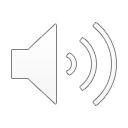 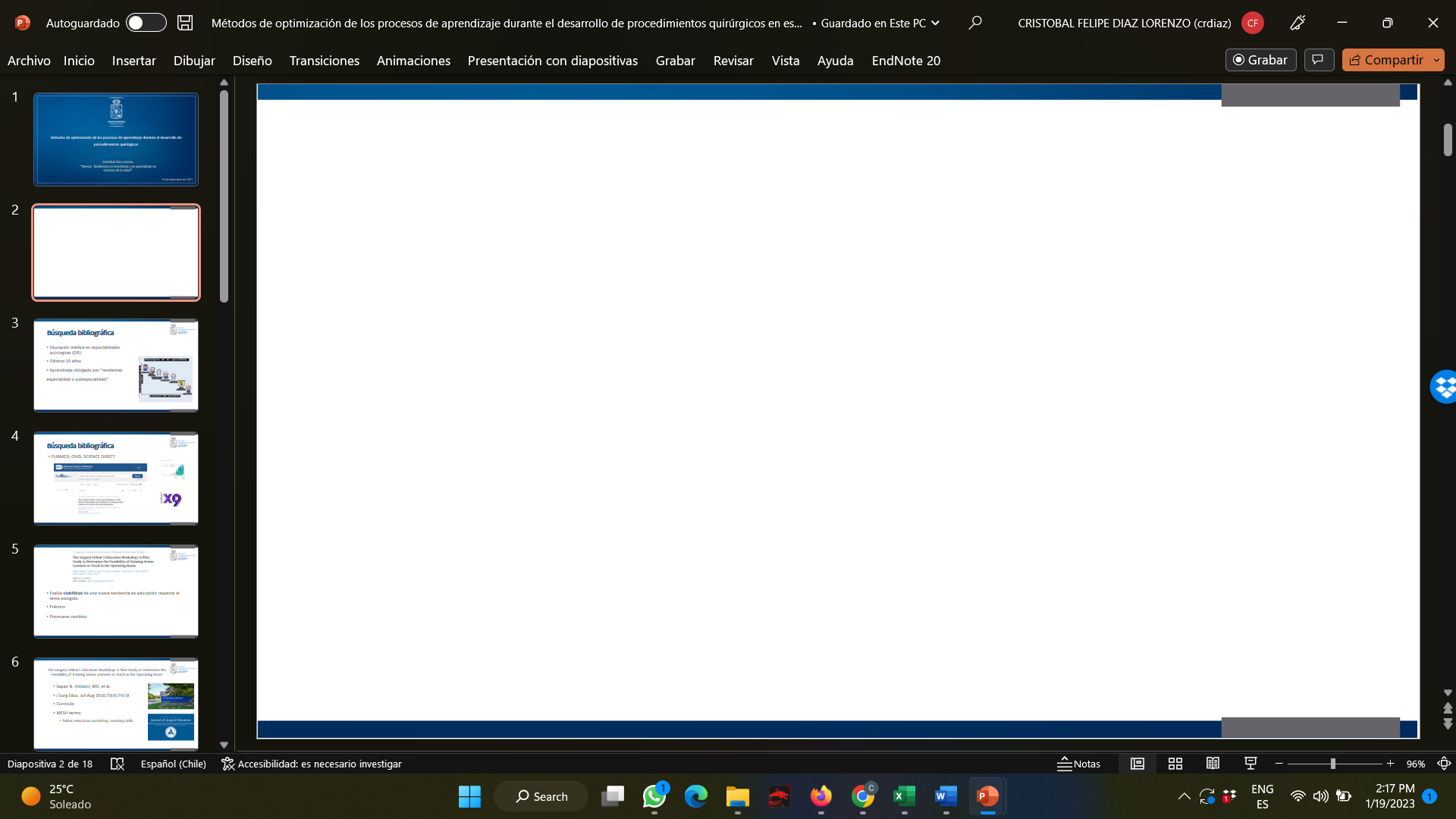 Fracturas de Lisfranc
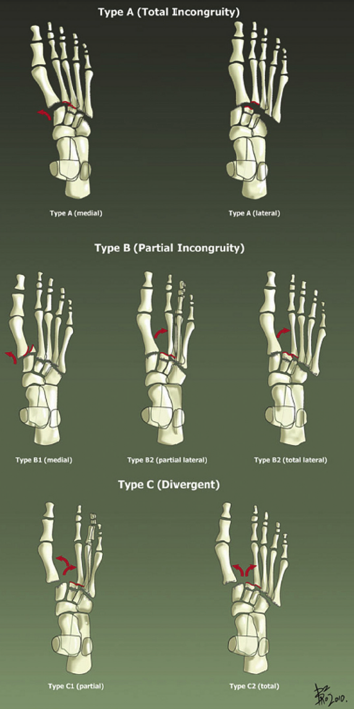 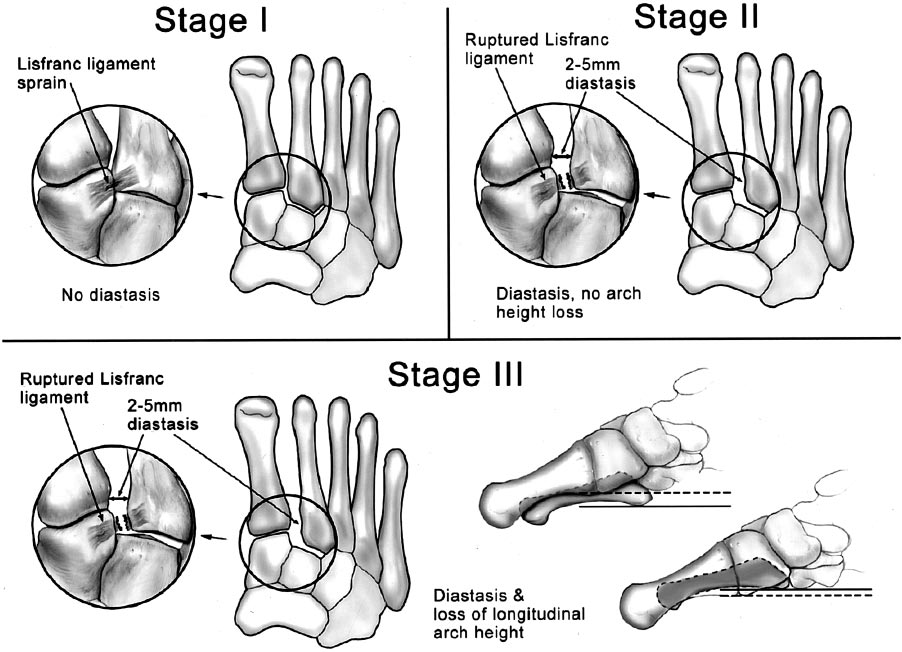 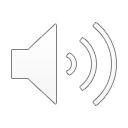 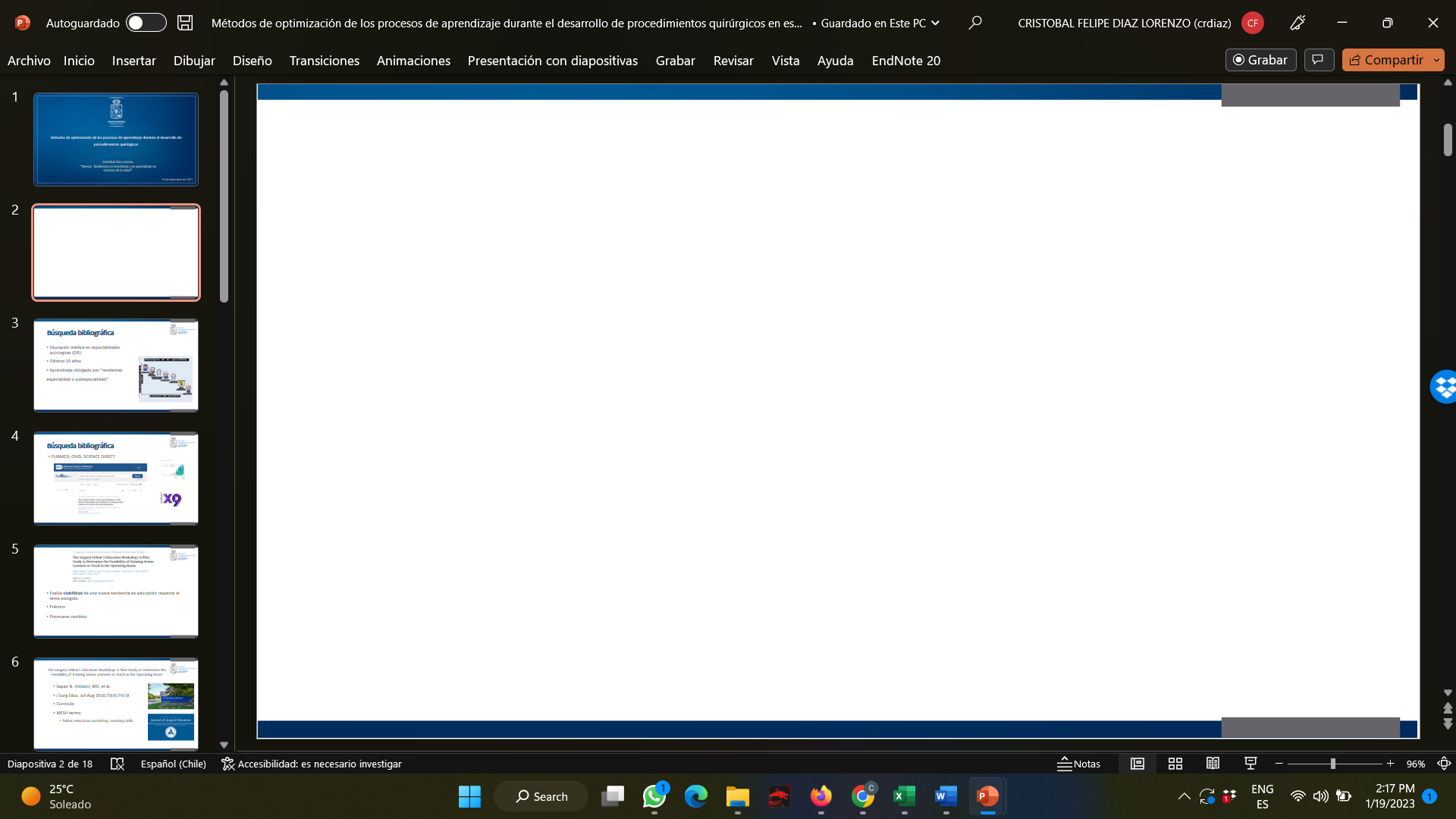 Fracturas de Lisfranc
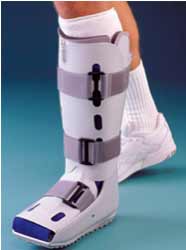 Manejo ortopédico
Lesiones estables
Sin desplazamiento
Nunley I (< 2 mm) ?
Rx stress (-)
Bota de Marcha + Plantilla
Reevaluar 2 semanas
Descarga x 6 a 8 semanas
Plantilla x 3 meses ?
Deporte 8 a 9 meses
Hasta 1 año de molestias
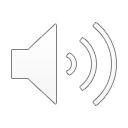 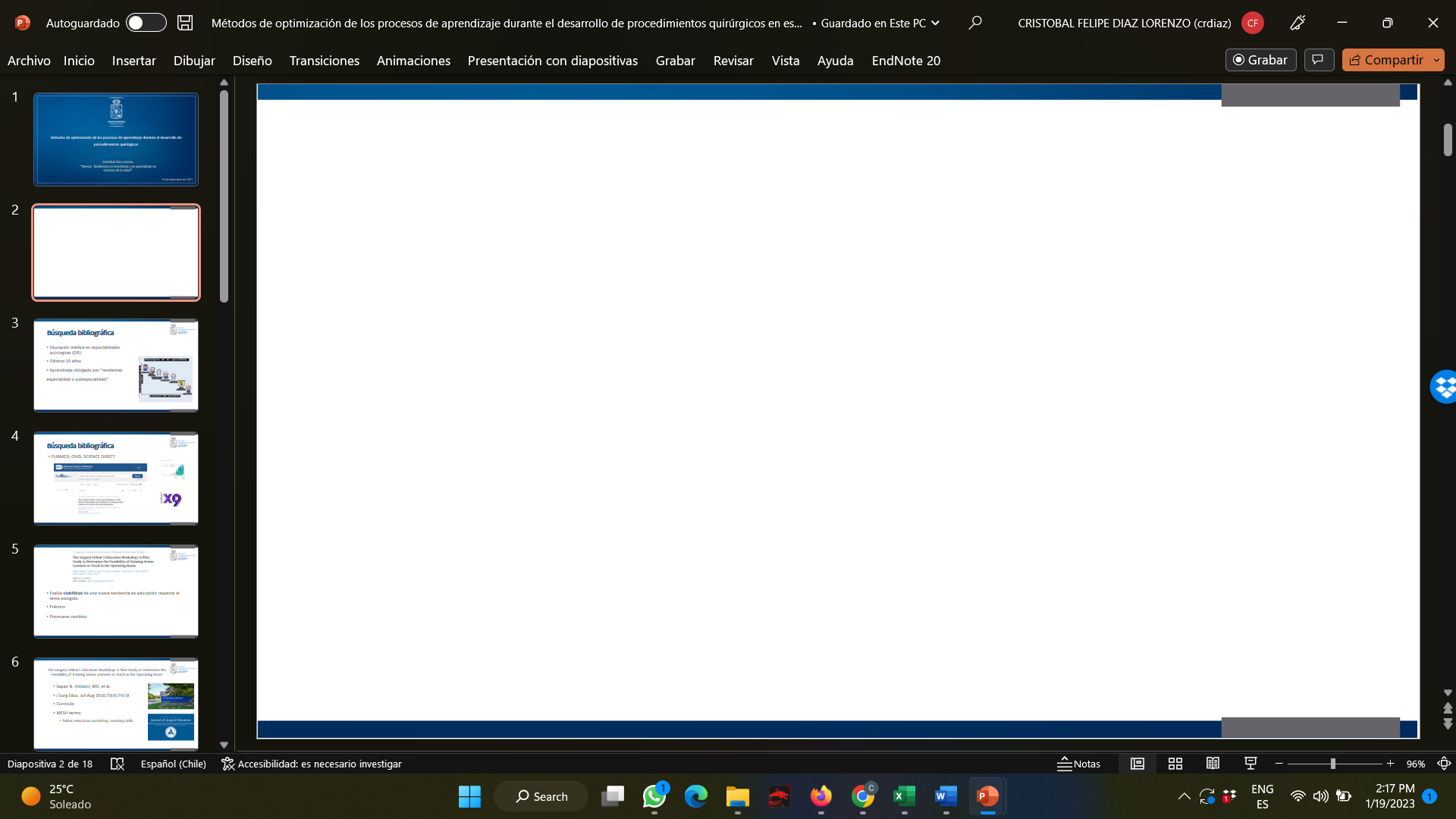 Fracturas de Lisfranc
Manejo quirúrgico
Fracturas y luxofracturas desplazadas
Lesiones ligamentosas inestables

Timming
Inmediato
Partes blandas OK (flictenas – arrugas piel)
Antes de 6 semanas
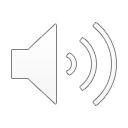 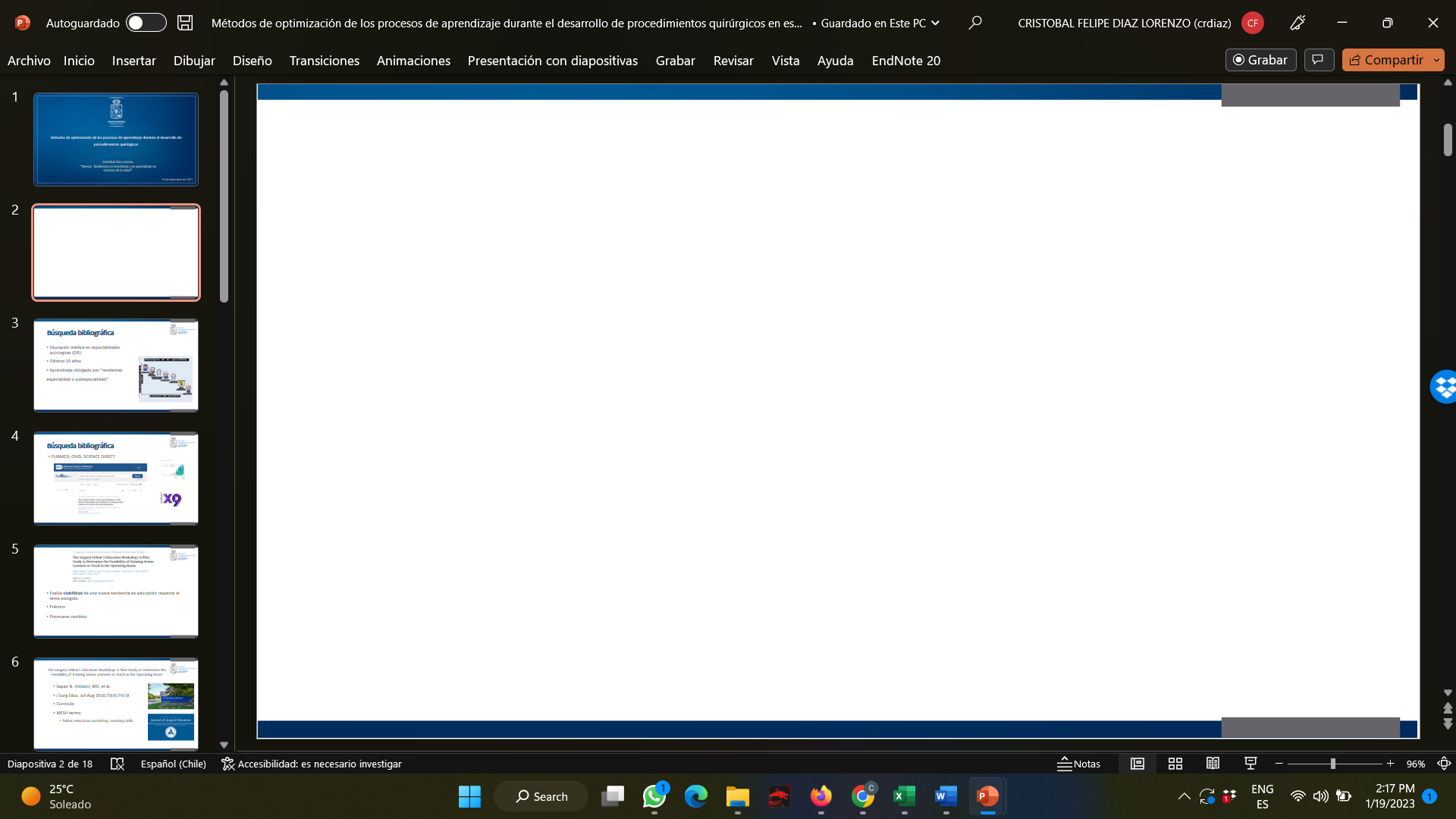 Fracturas de Lisfranc
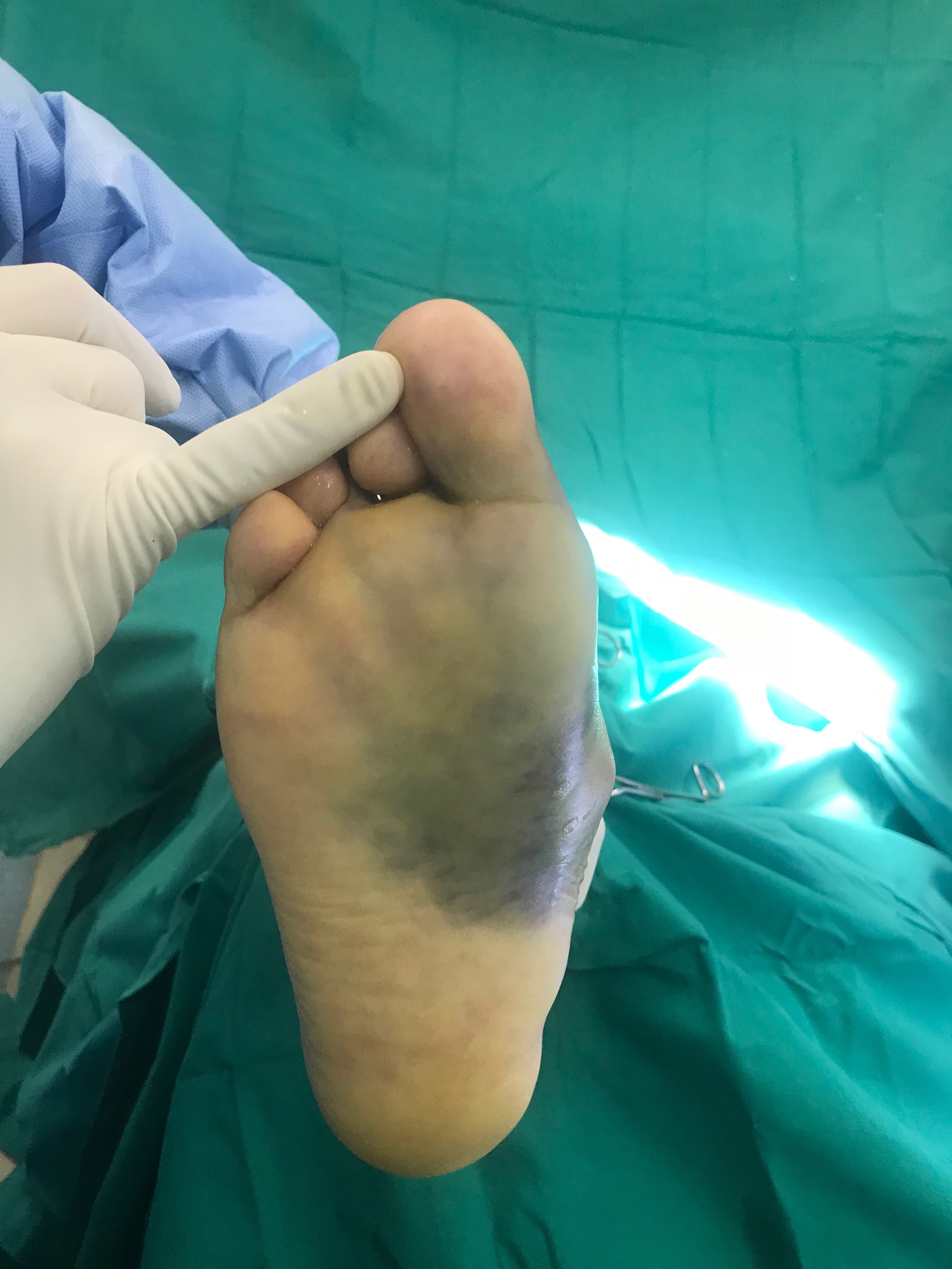 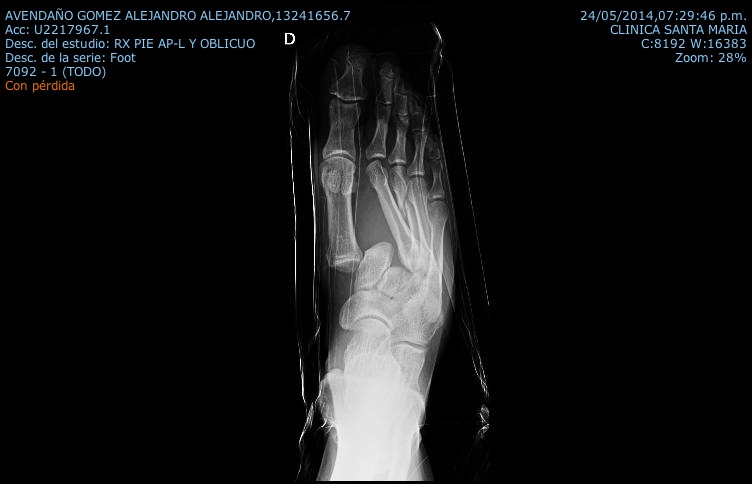 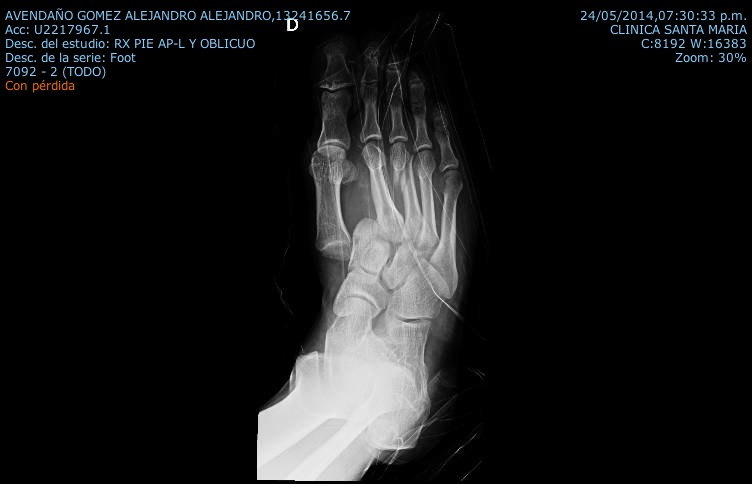 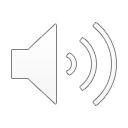 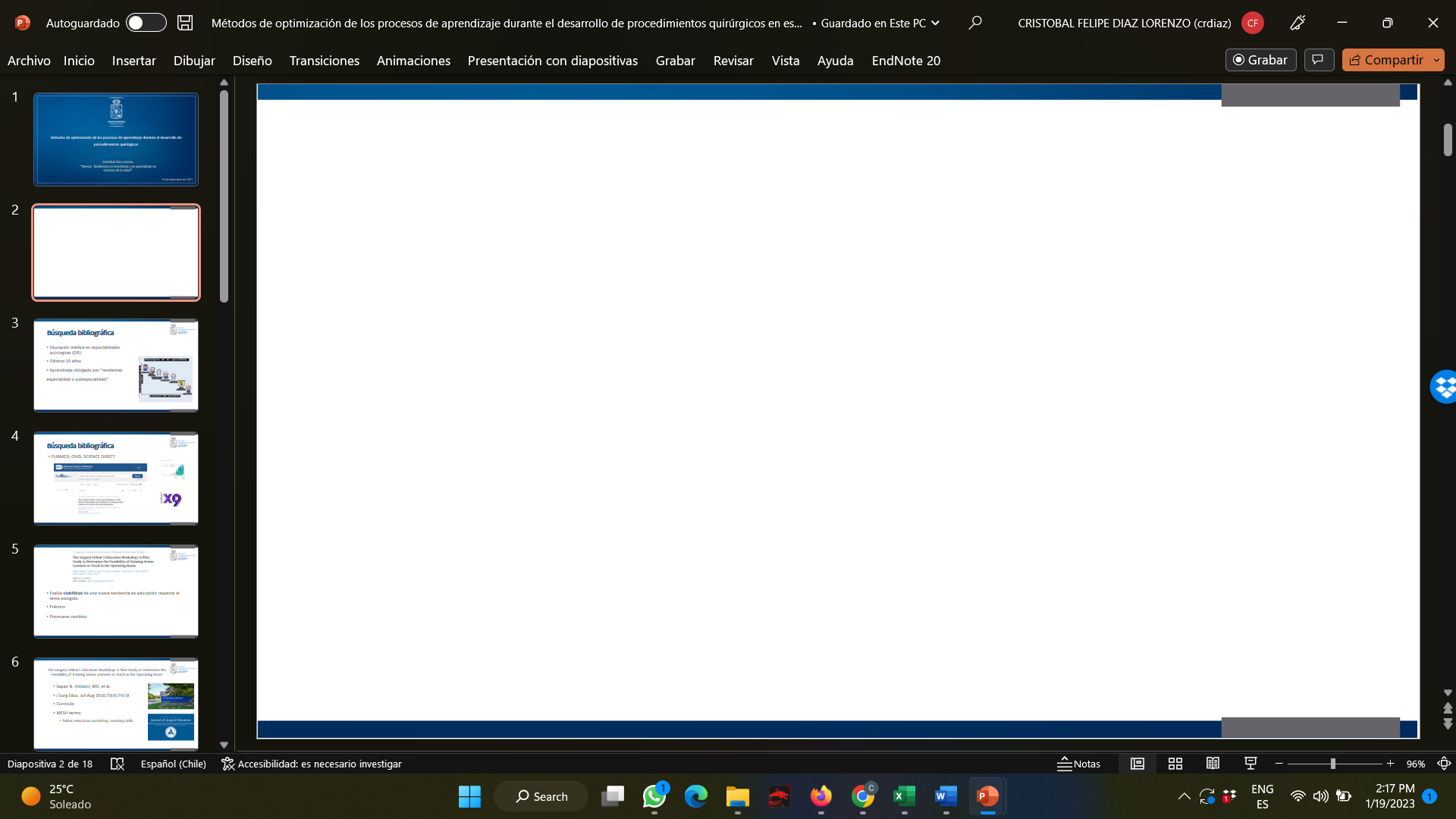 Fracturas de pilón tibial
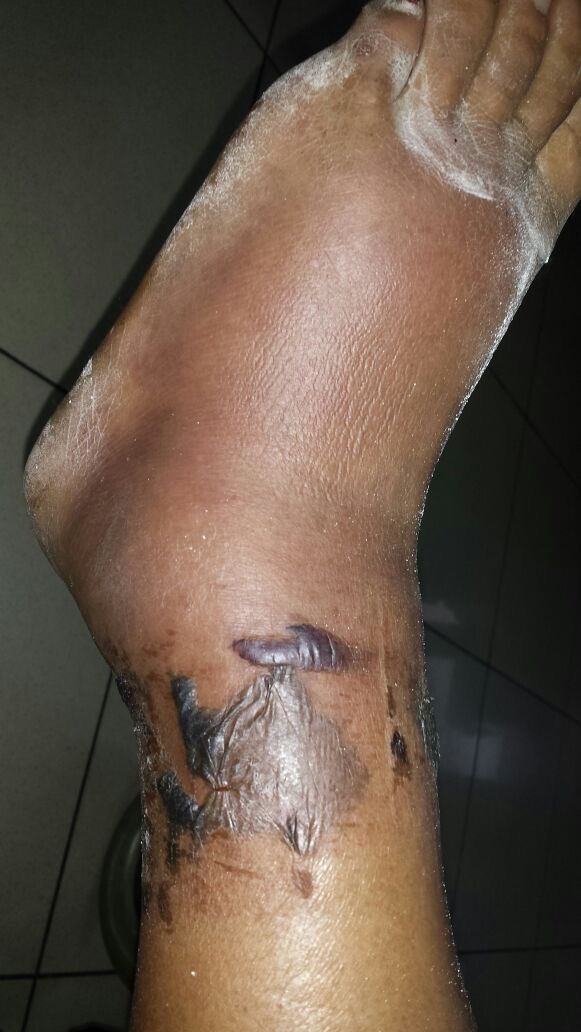 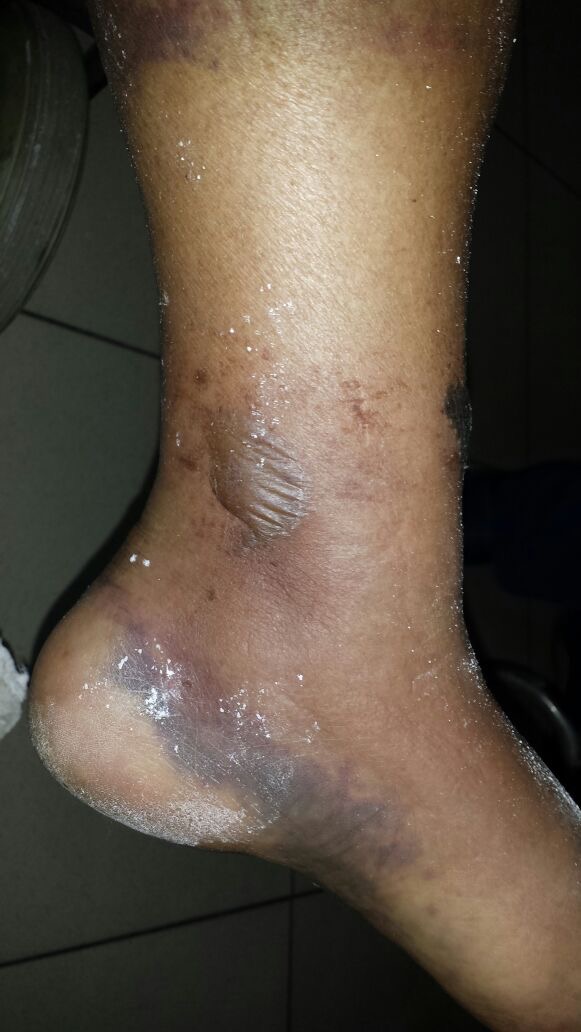 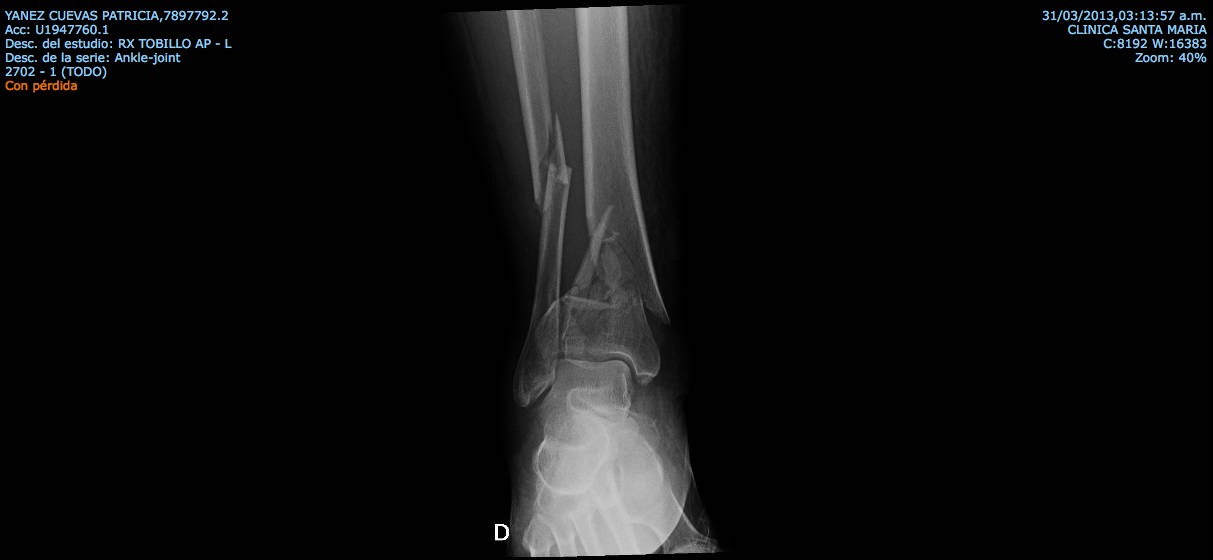 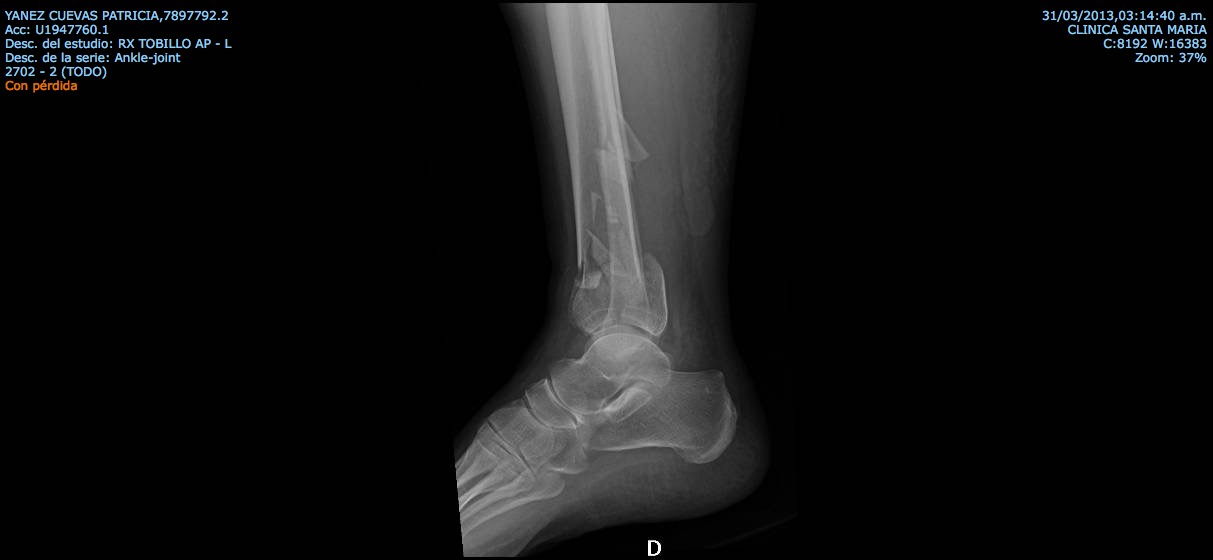 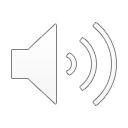 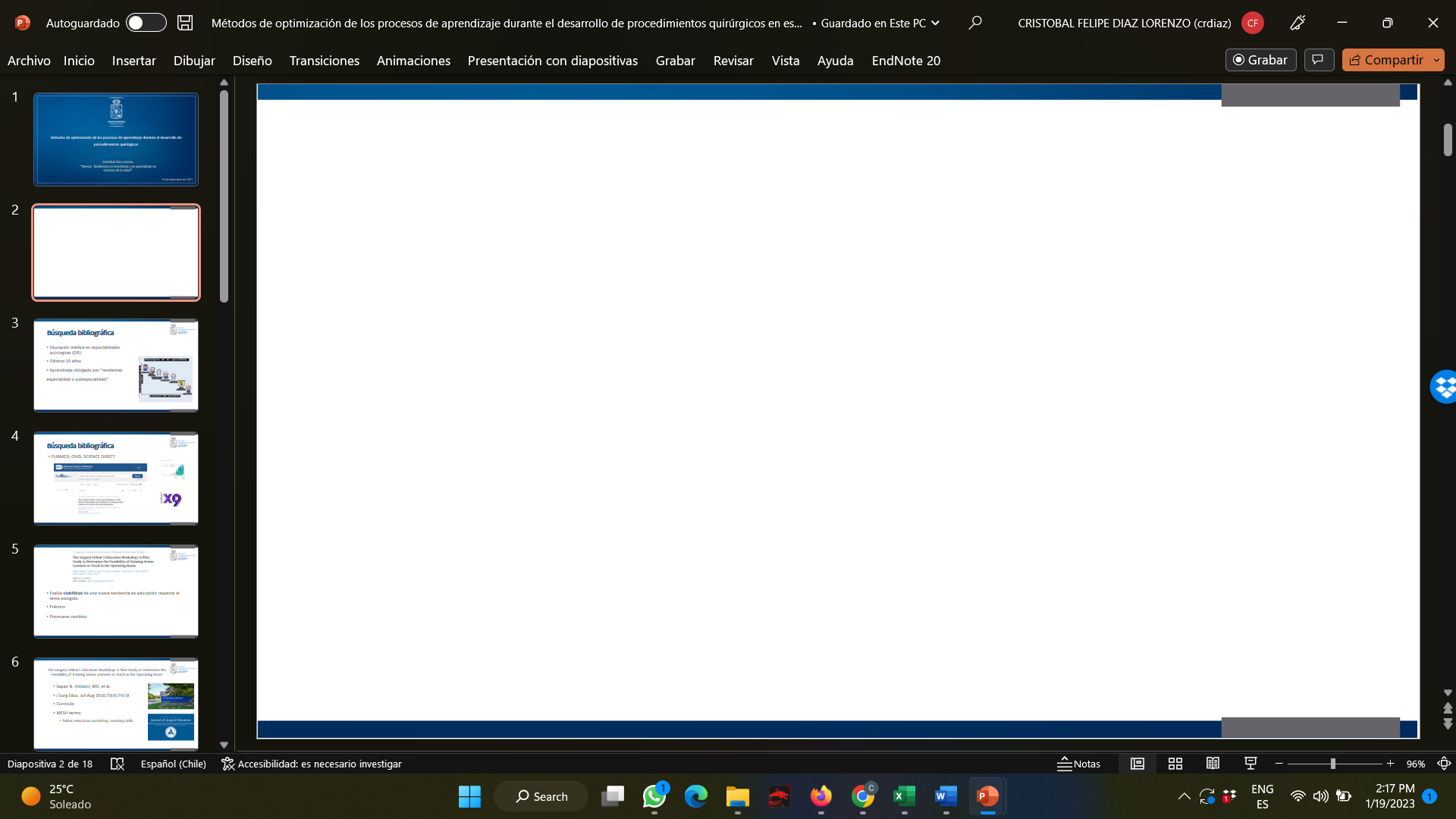 Fracturas de pilón tibial
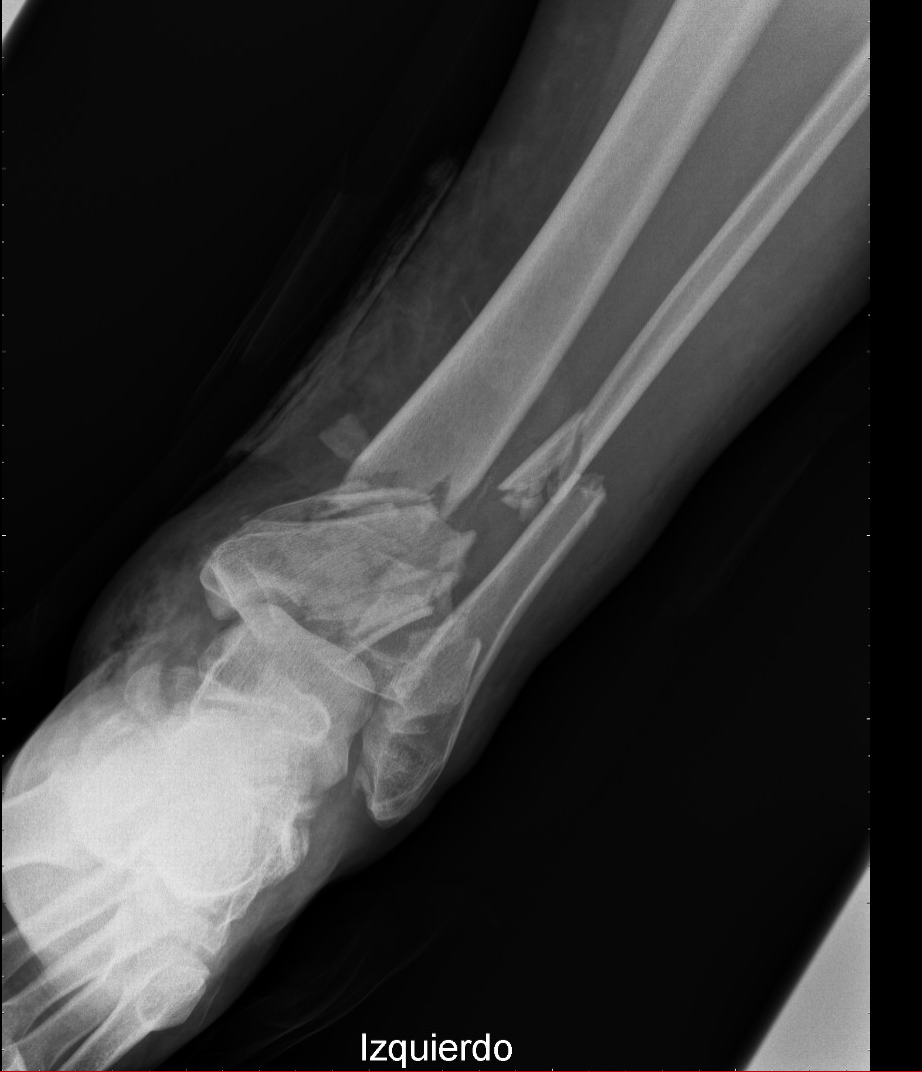 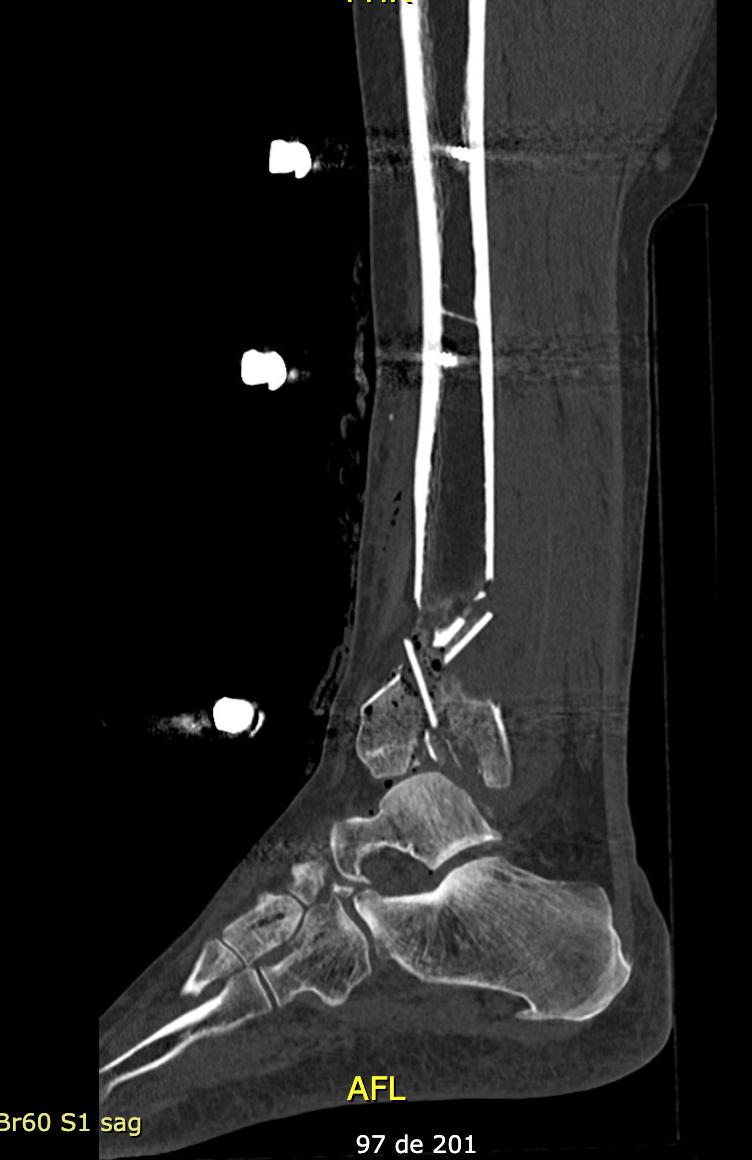 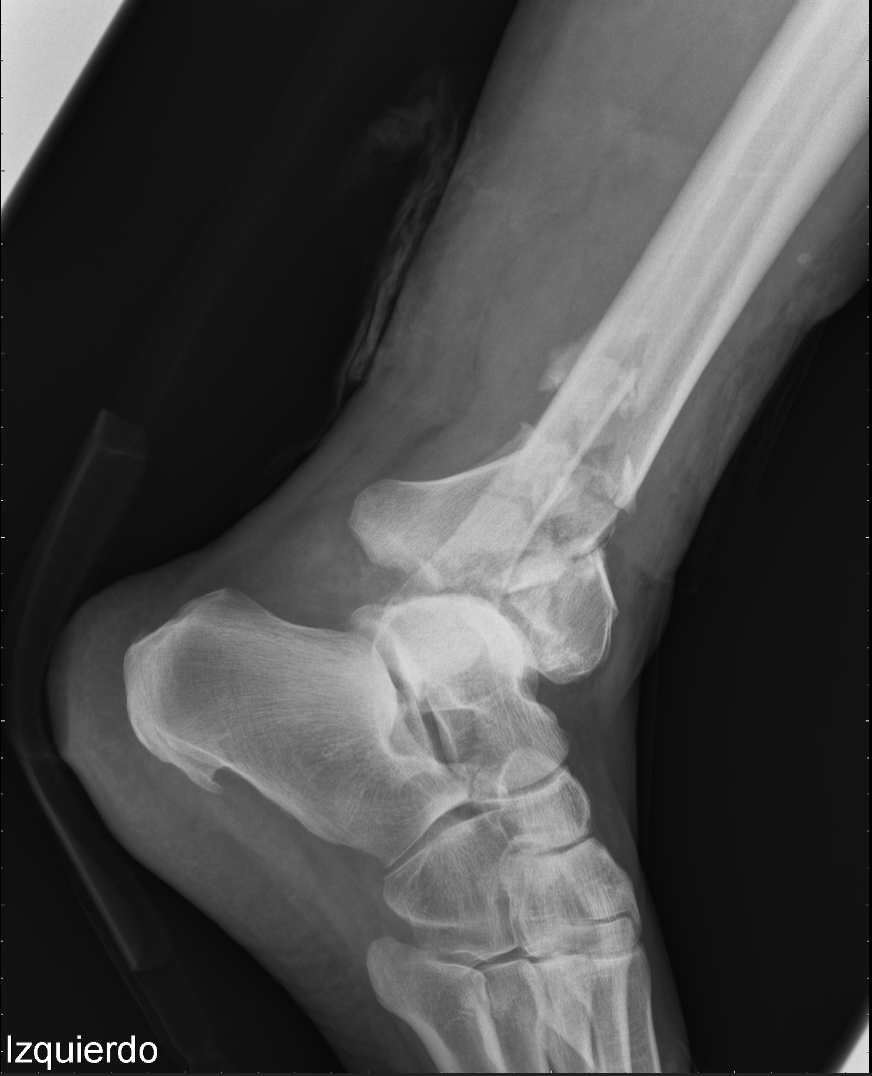 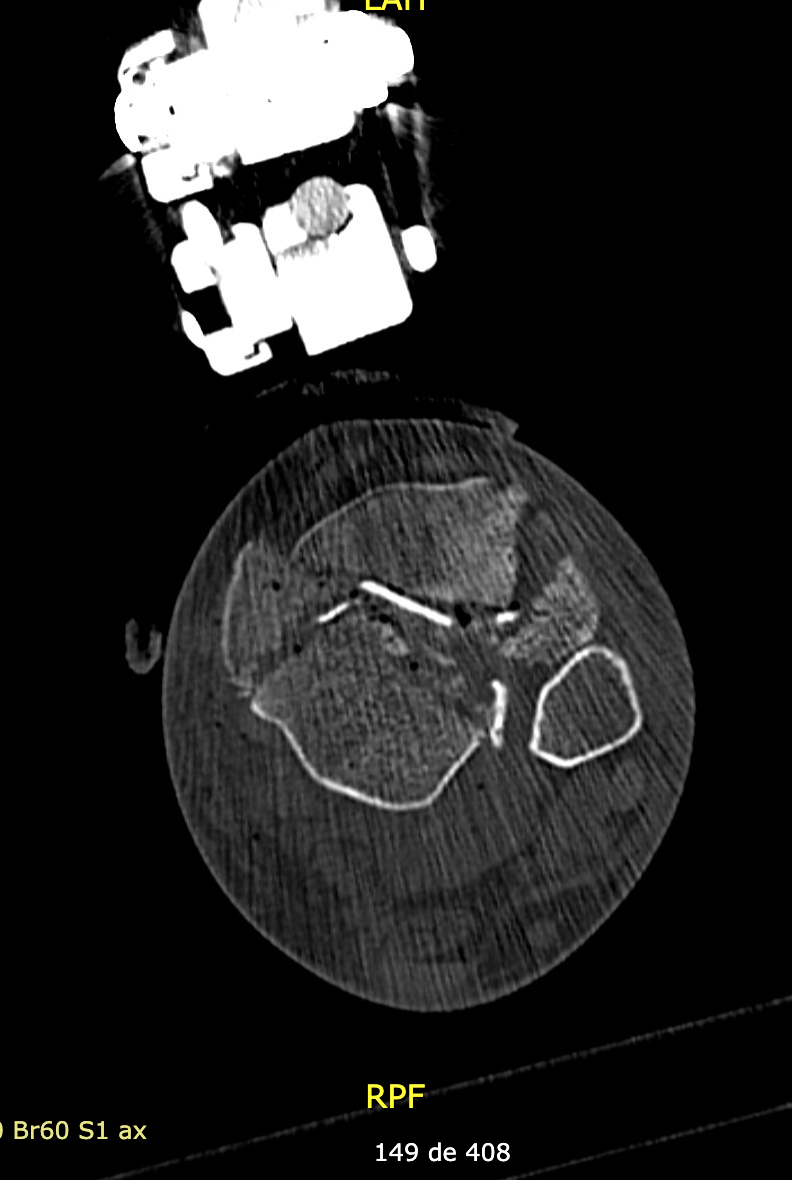 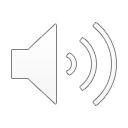 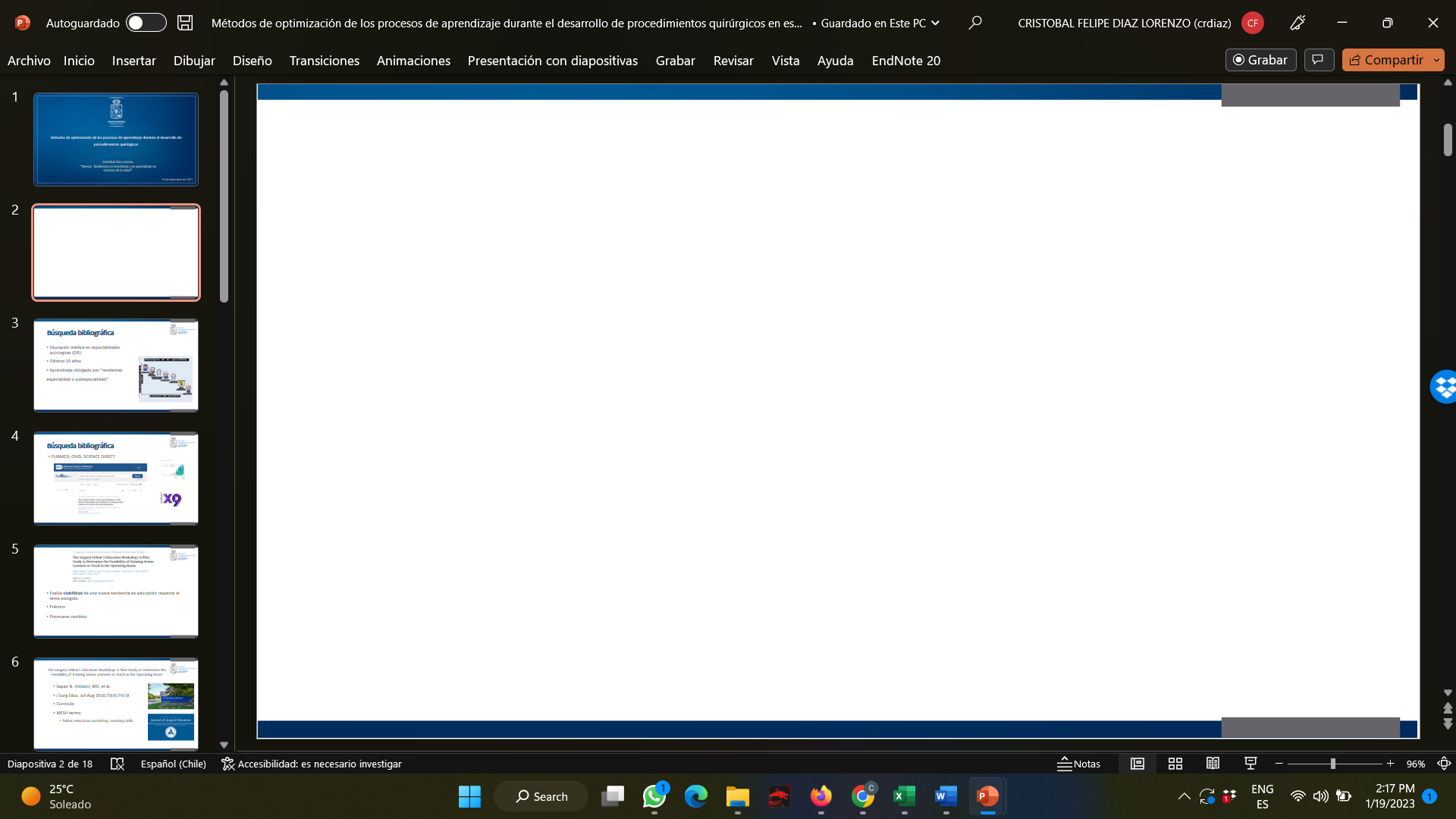 Fracturas de pilón tibial
Daño articular
Lesión condral irreversible

Daño metafisiario
Necrosis  - colapso en evolución

Eje alterado
¿Cómo lograr (y mantener) eje adecuado?

Experiencia del cirujano
Punto crítico en la resolución
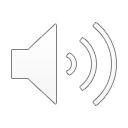 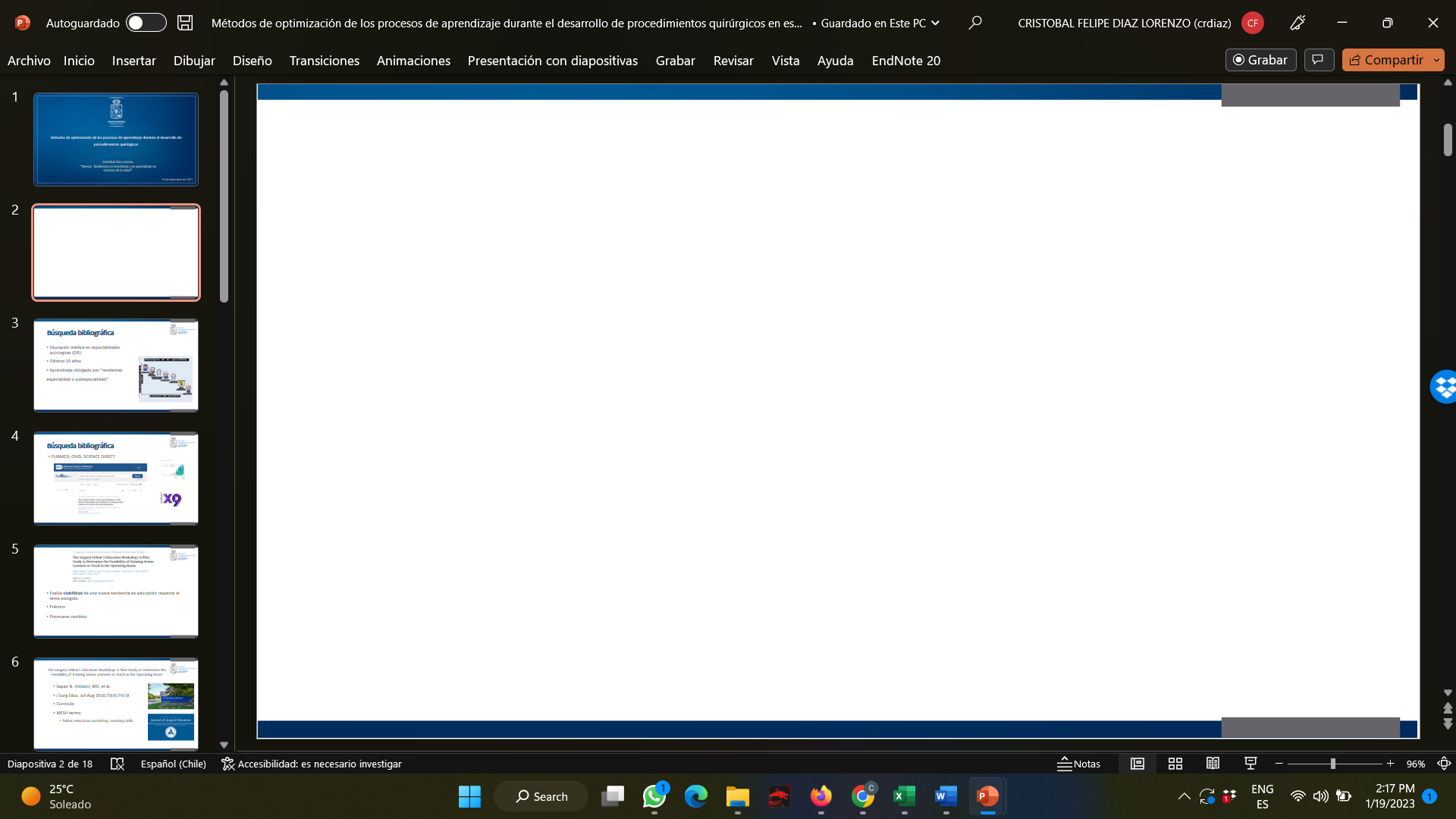 Fracturas de pilón tibial
Sospechar: sí, podría ser

Confirmar: estudio: Rx AP – L (dos planos)

Buscar: lesiones asociadas (33-50%)

Estabilizar: 
de manera definitiva (?)
de manera transitoria > fijador externo
Largo – manejo partes blandas – permite traslado
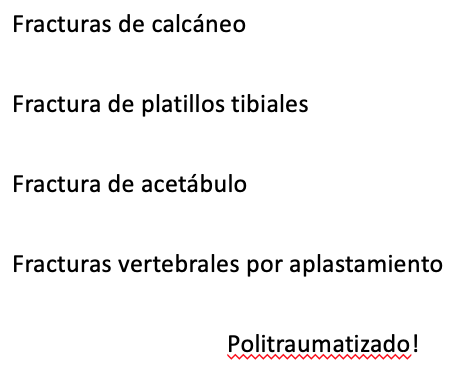 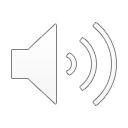 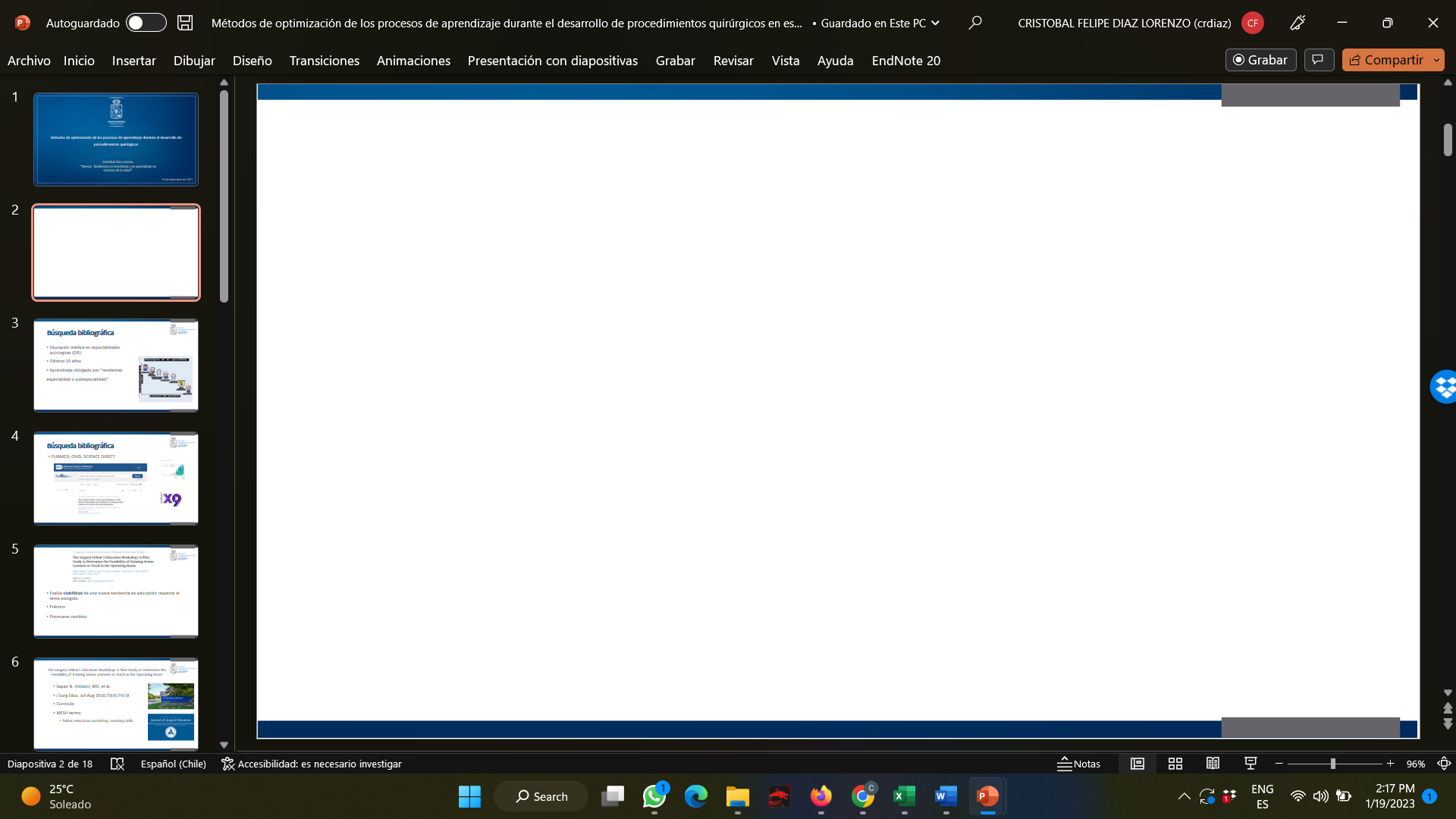 Fracturas de pilón tibial
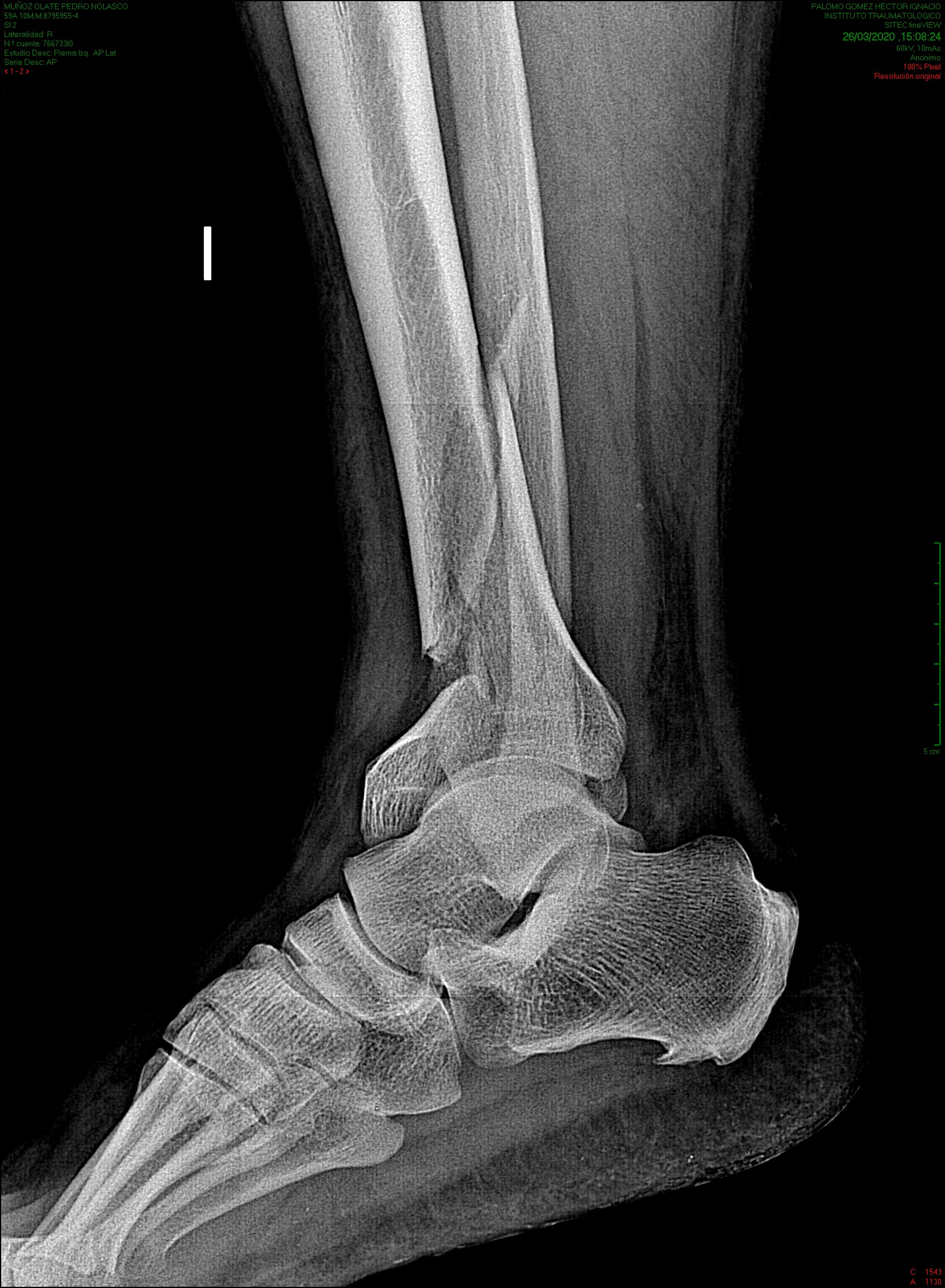 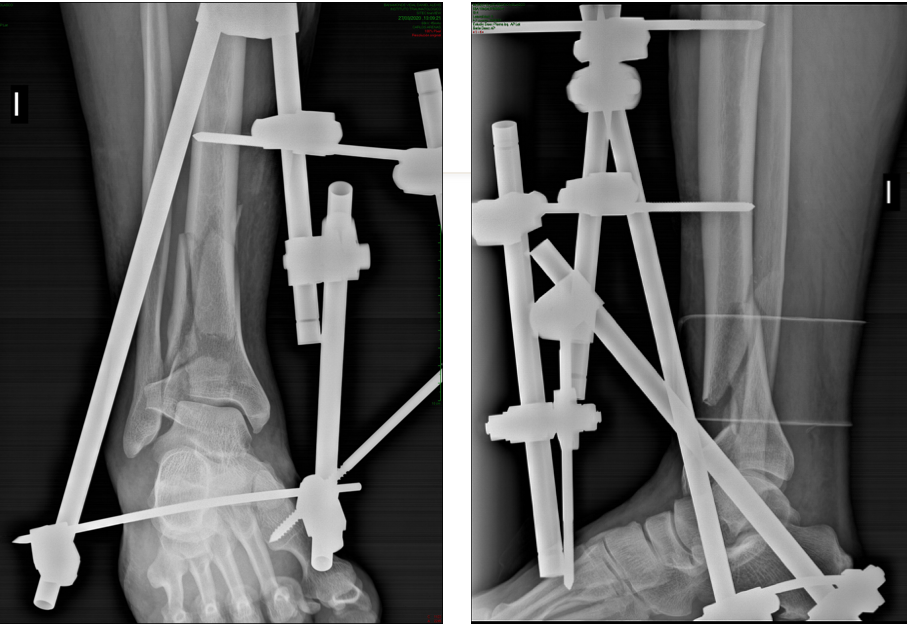 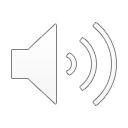 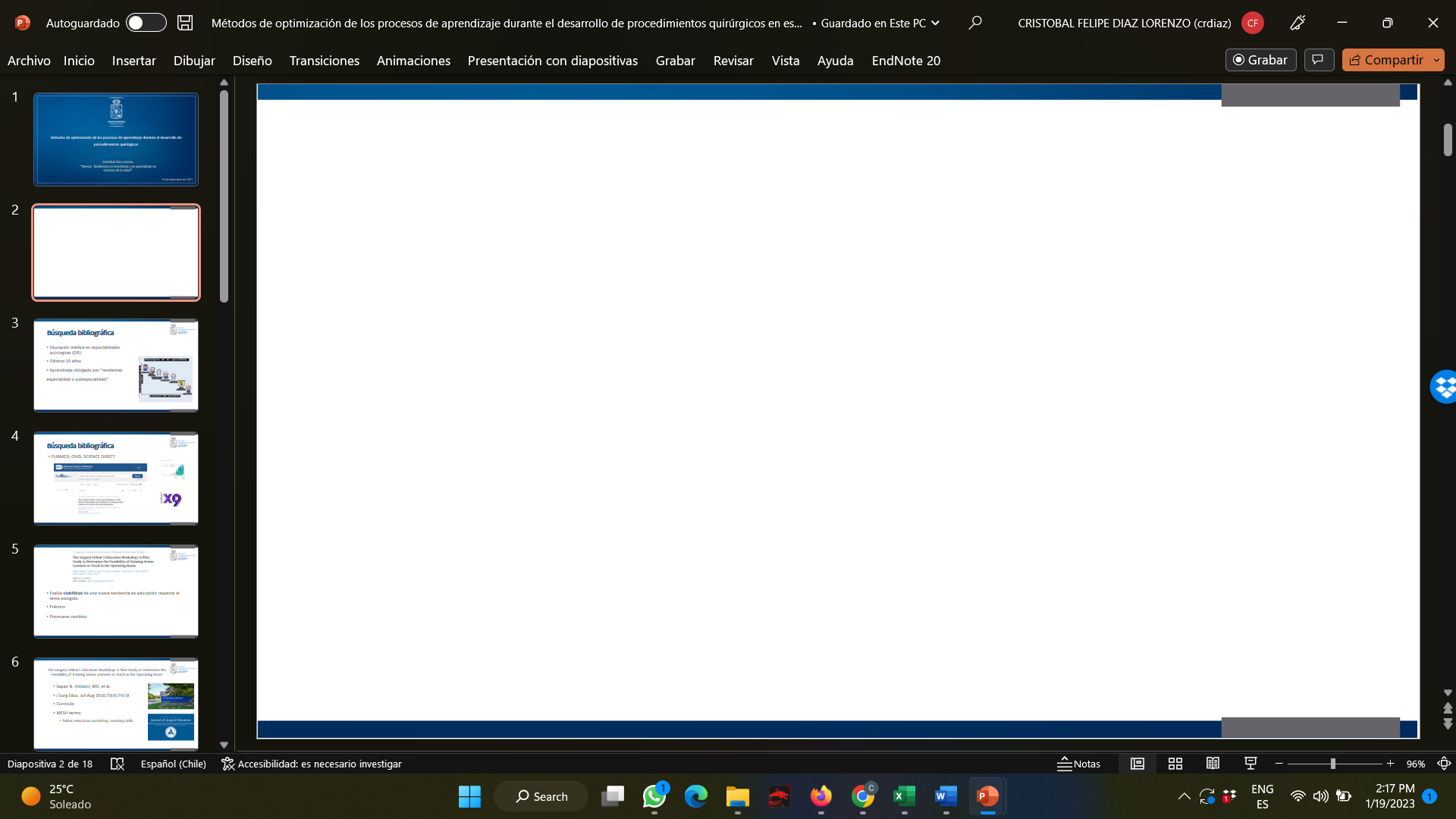 Fracturas de pilón tibial
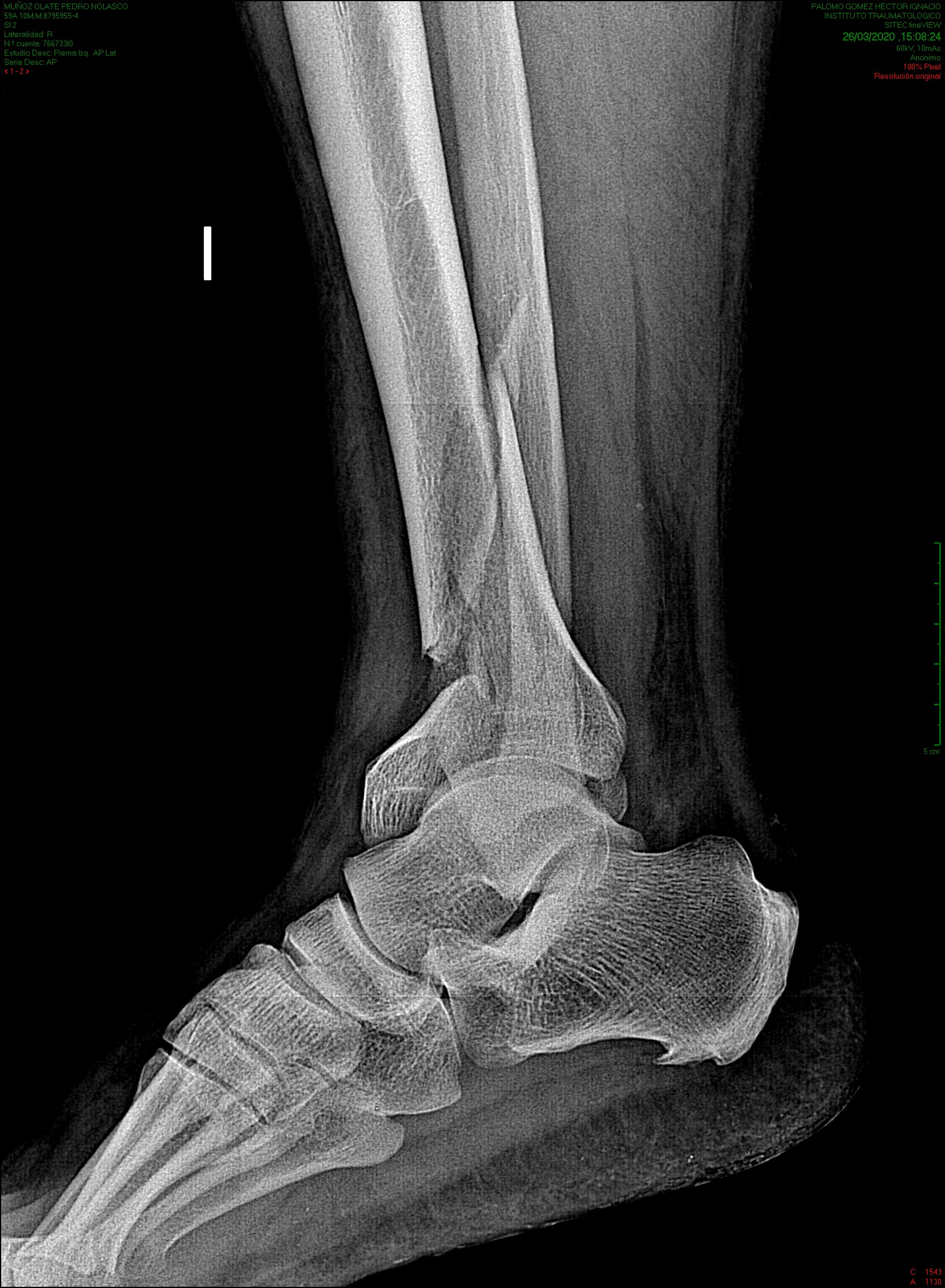 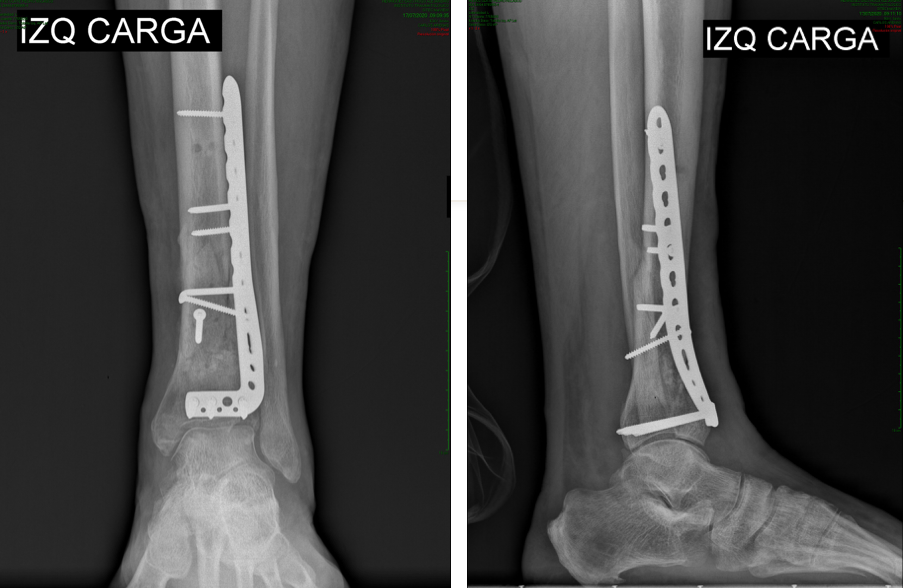 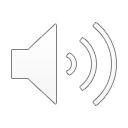 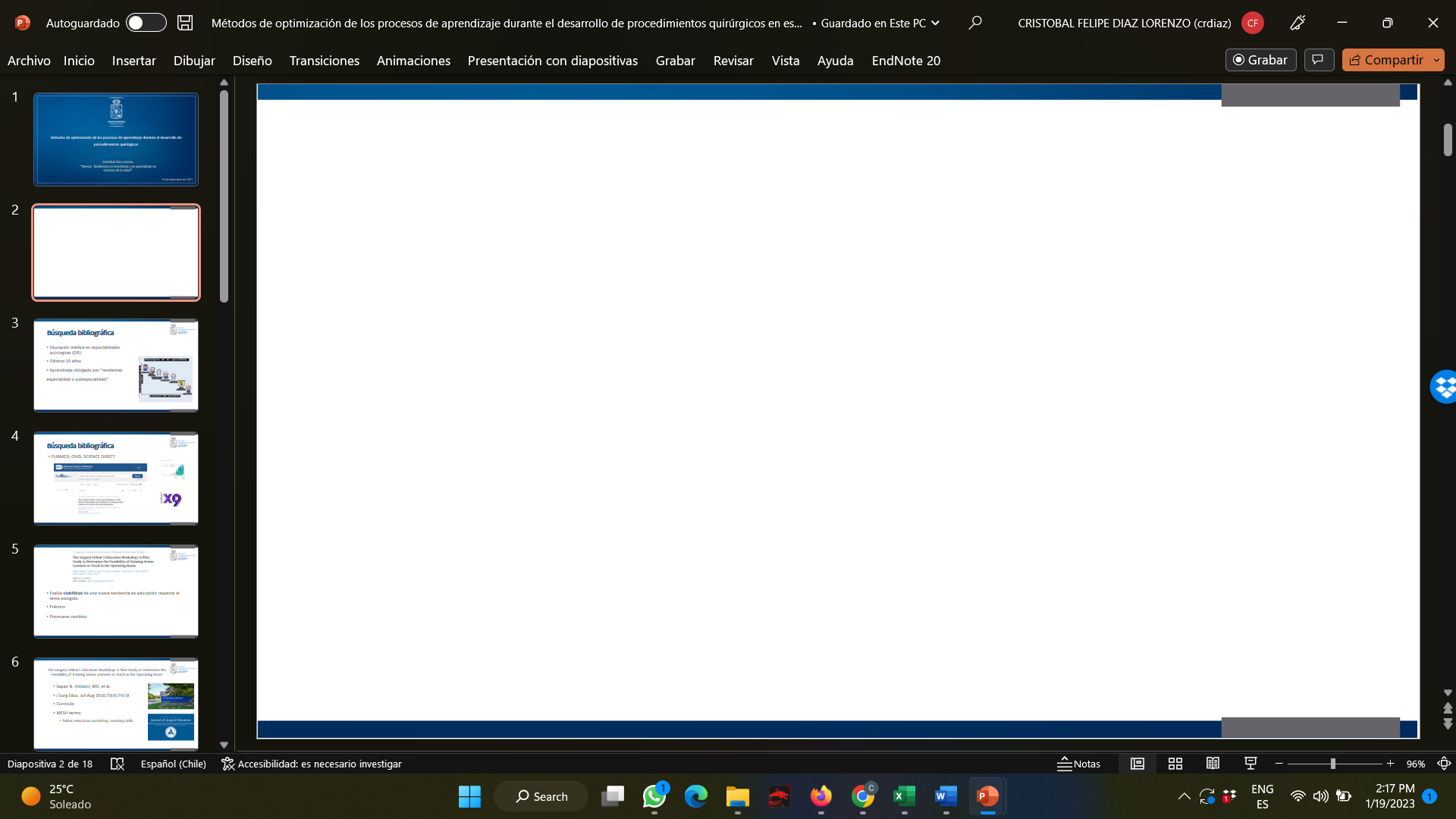 Mensajes
Mecanismos de lesión

Alta sospecha

Pacientes jóvenes v/s de mayor edad

Estudio correcto
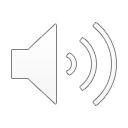 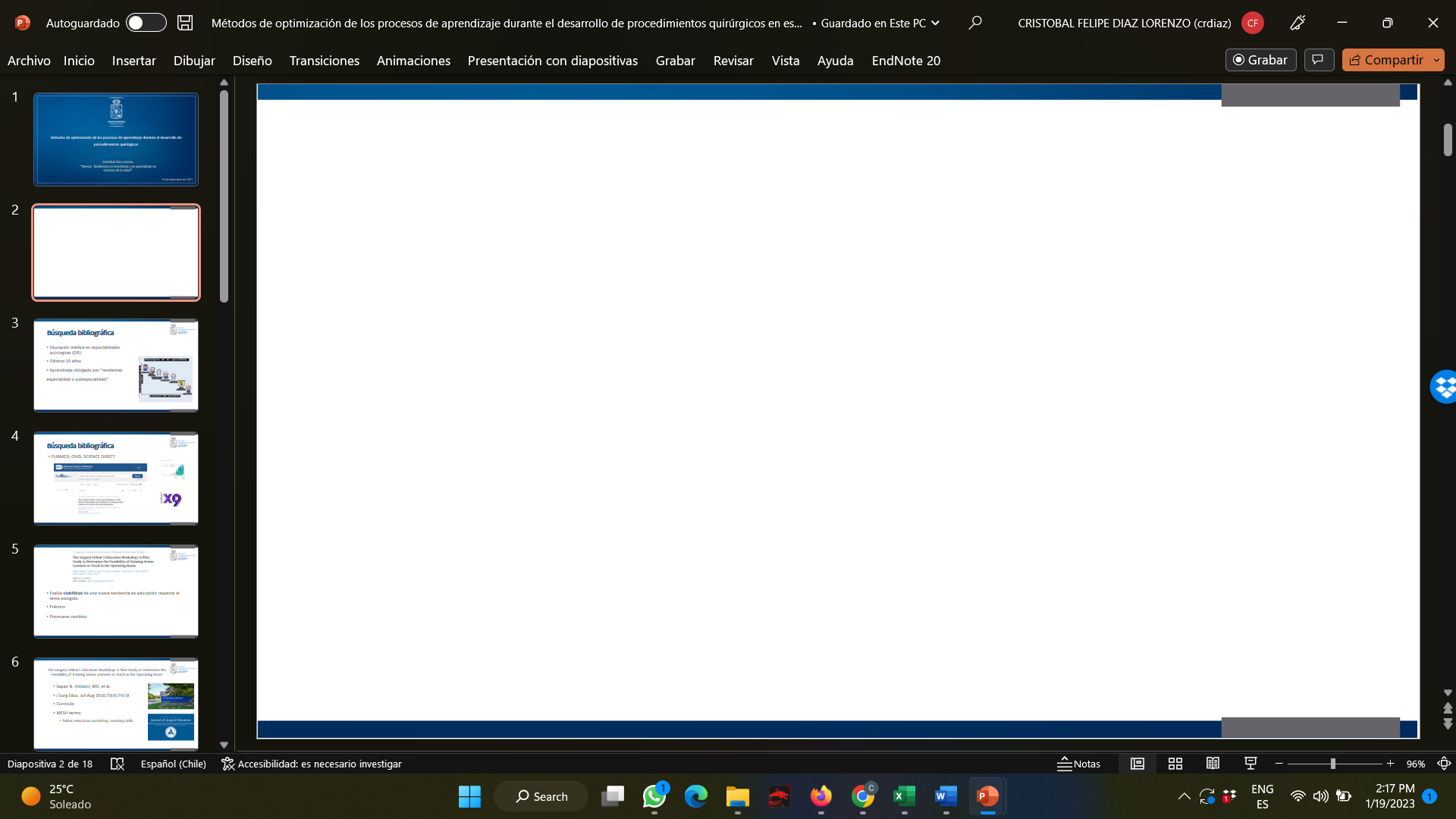 Mensajes
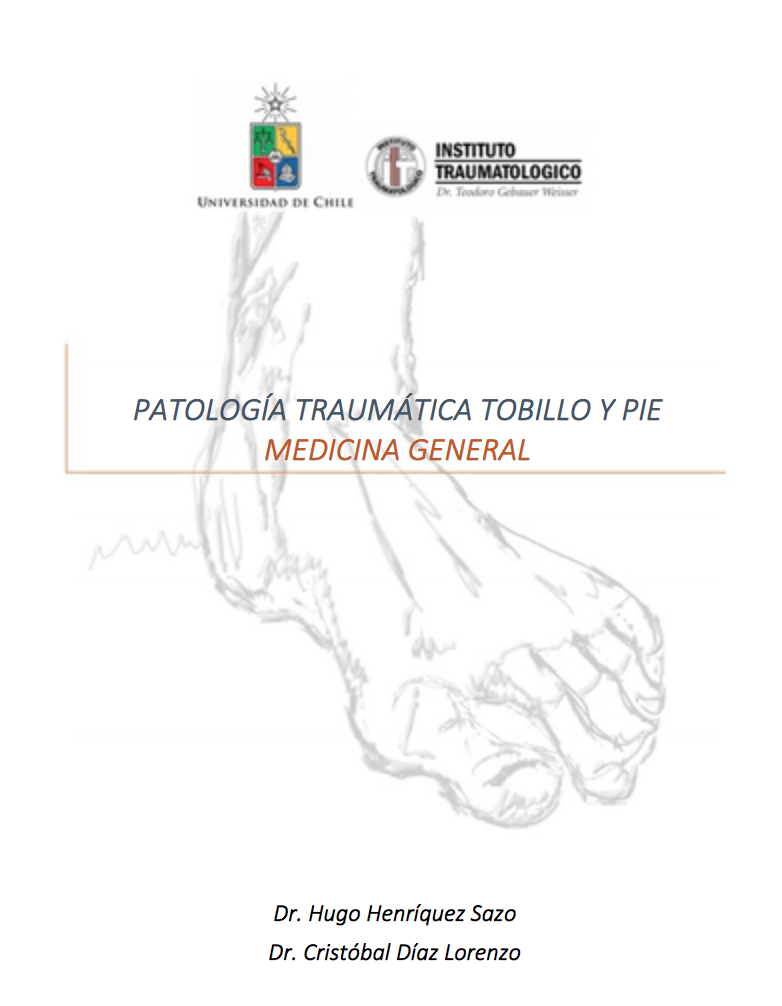 https://doi.org/10.34720/yzjd-1430
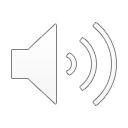